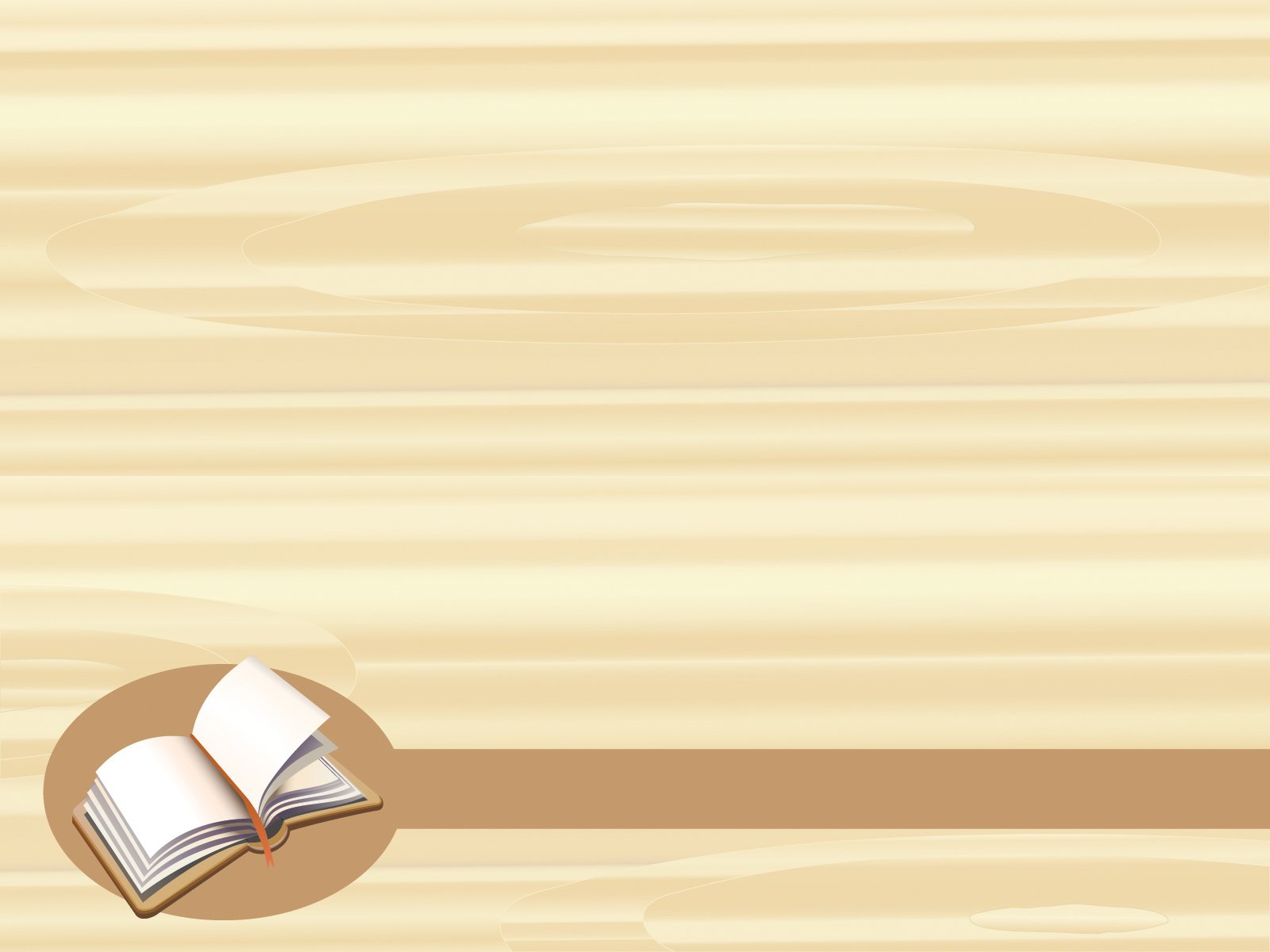 УРОК ЧТЕНИЯ
Раздел: 
«О животных»
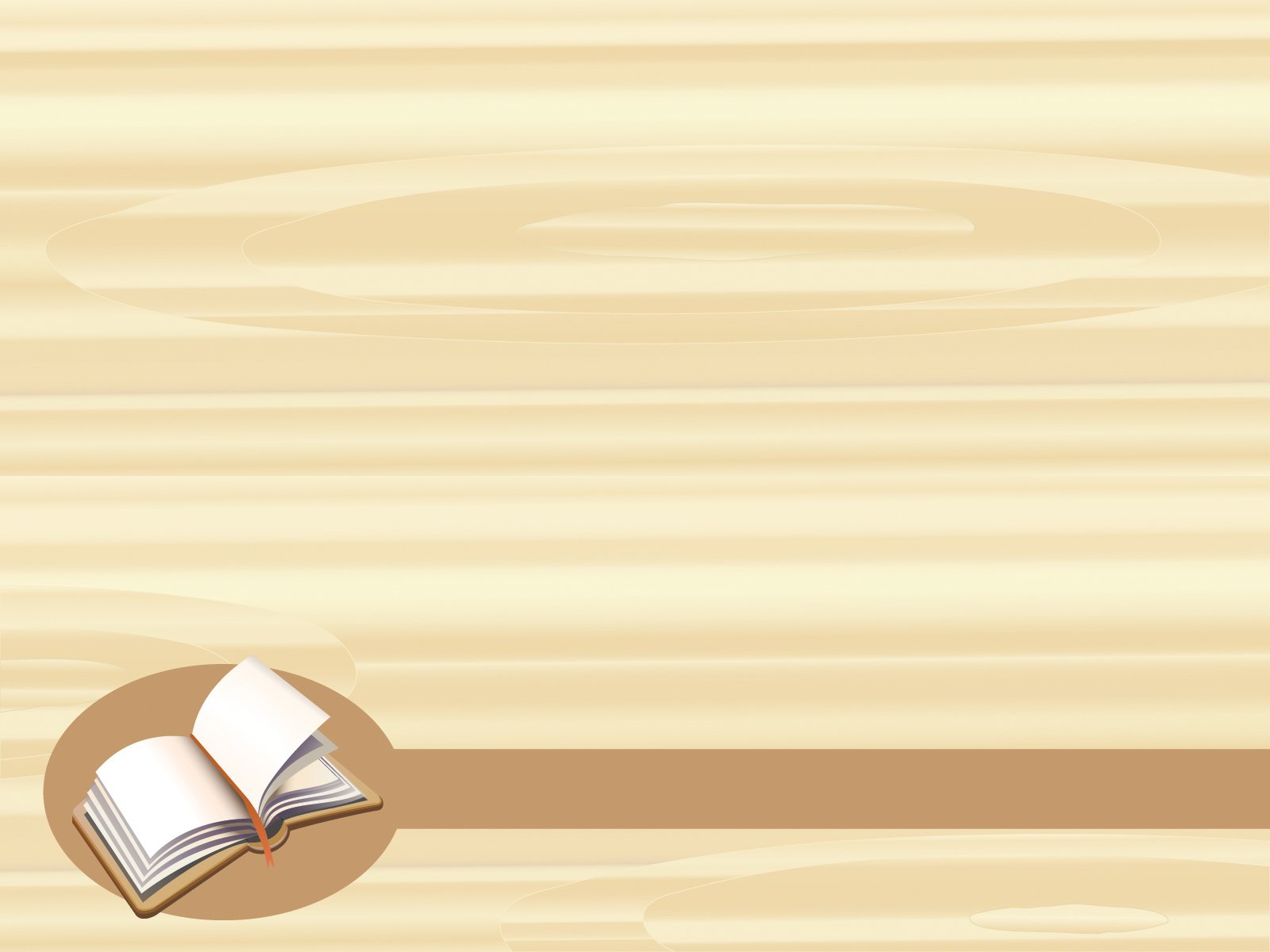 Читать,
 слушать,
говорить,
 размышлять,
узнавать новое,
отвечать на вопросы.
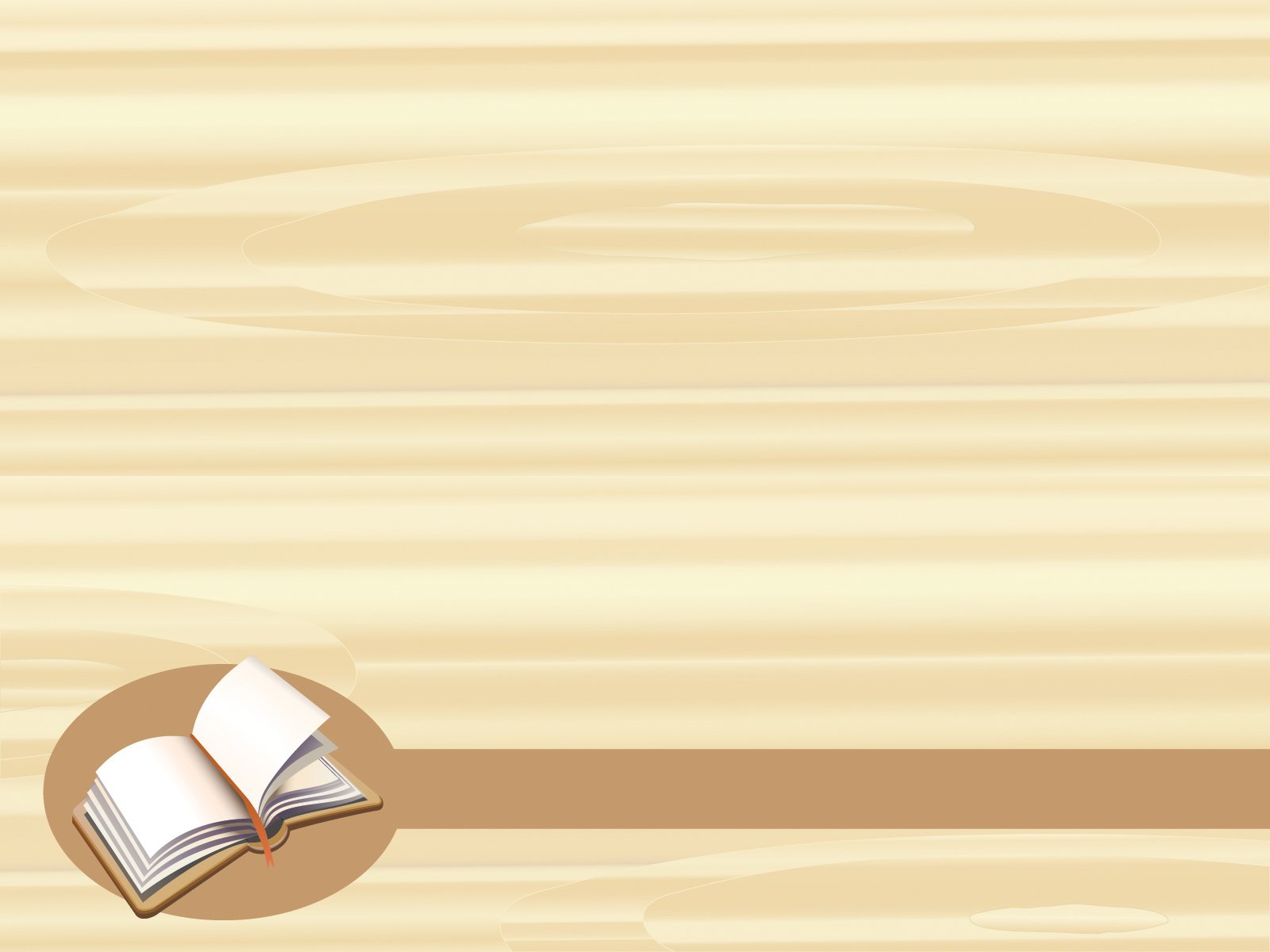 Правила работы на уроке:

На уроке будь старательным, будь спокойным и внимательным.

Говори все четко, внятно, чтобы было   всем понятно. 

Если хочешь отвечать, надо руку поднимать.
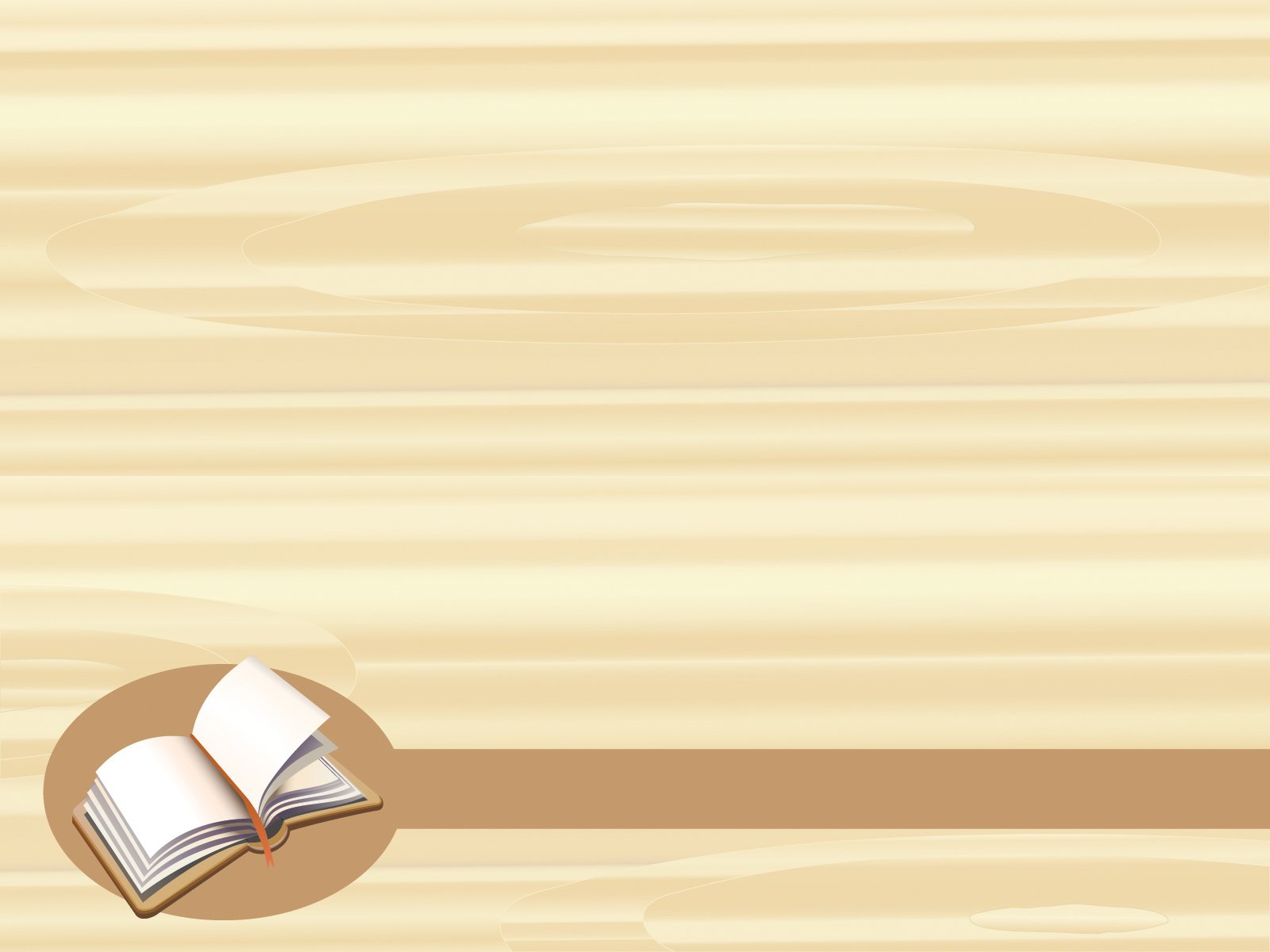 Проверка домашнего задания:
Приём «Ромашка Блума»
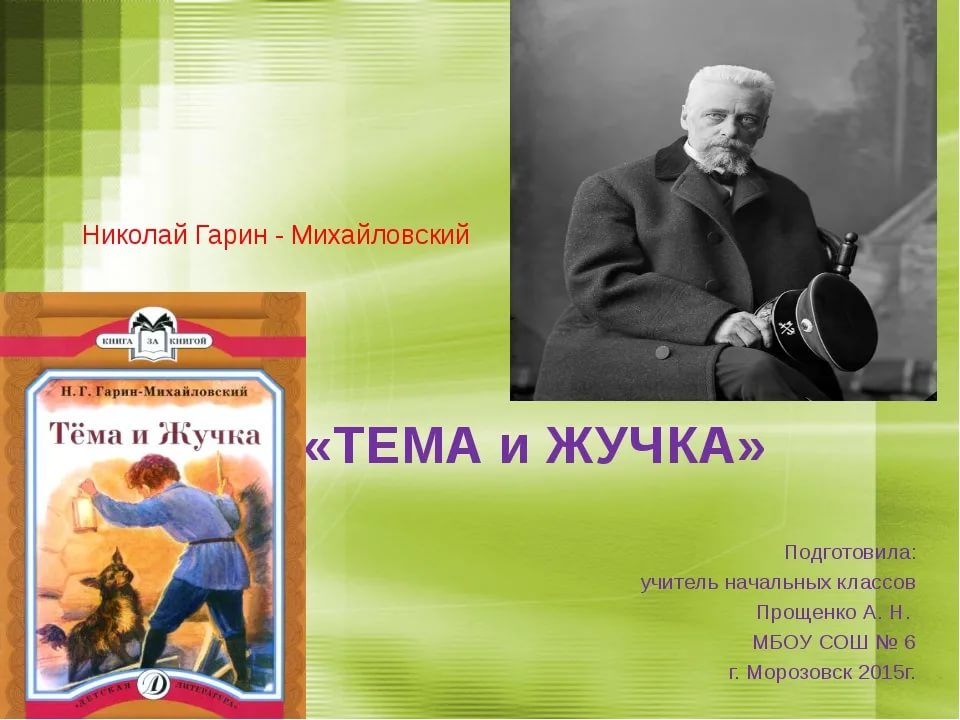 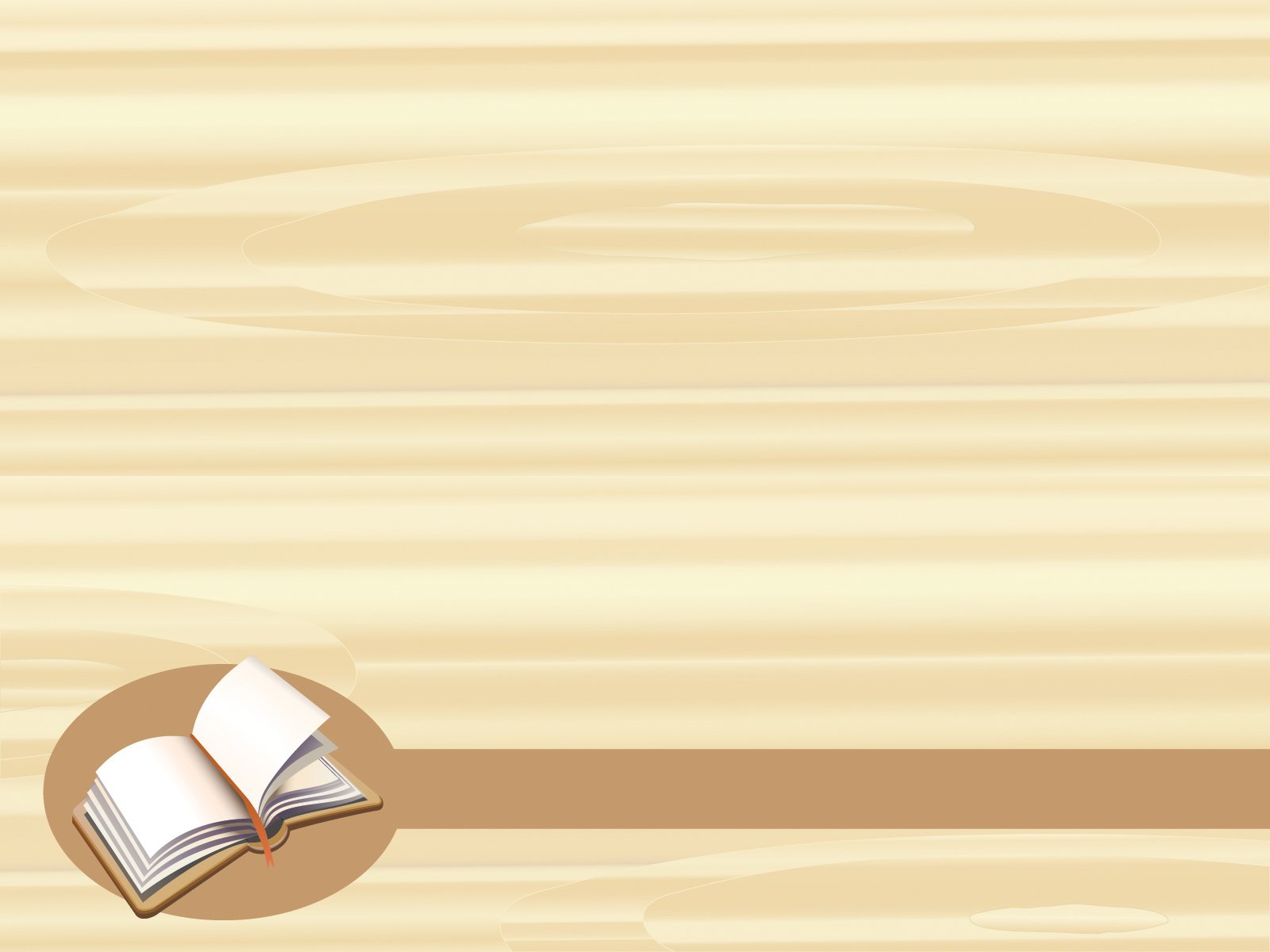 Дидактическая игра 
«Зашифрованные слова»
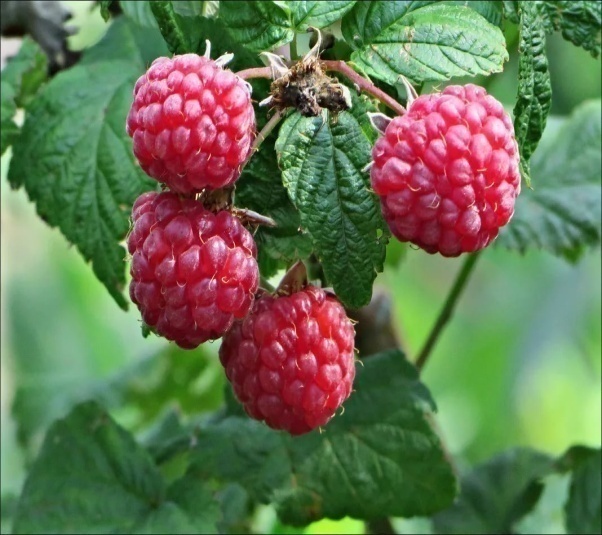 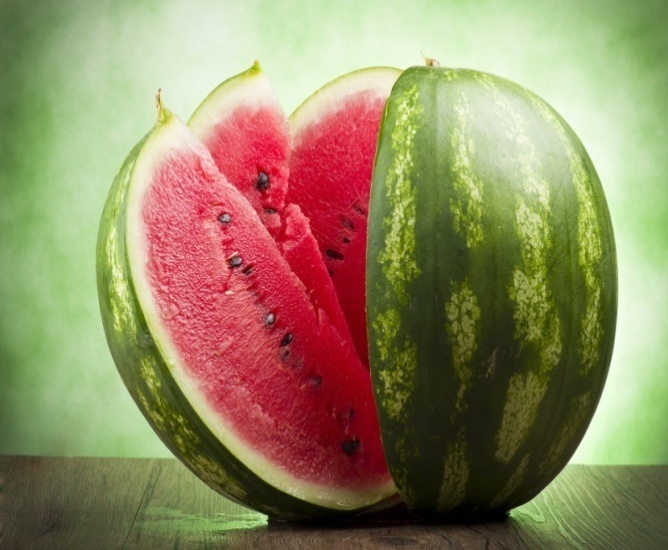 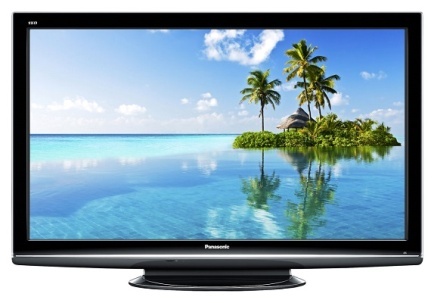 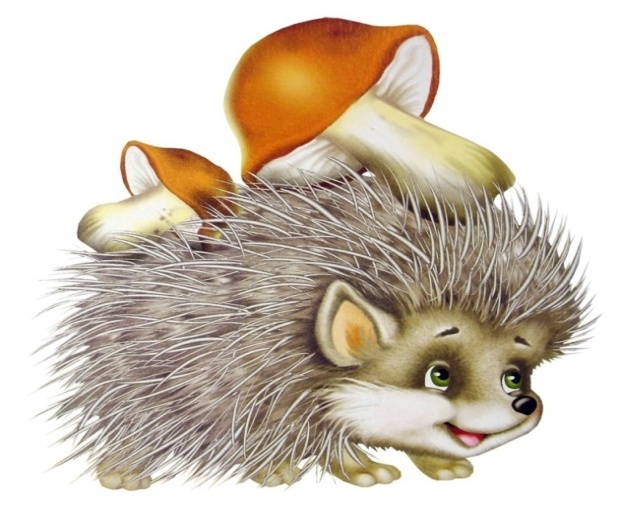 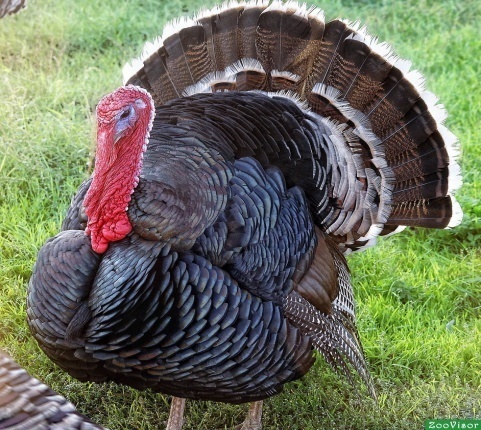 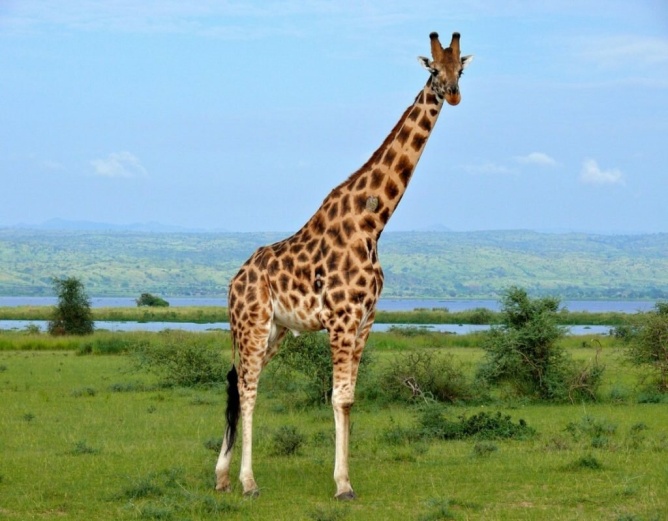 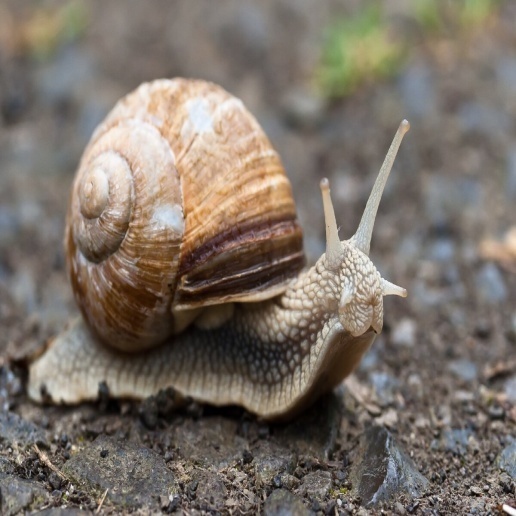 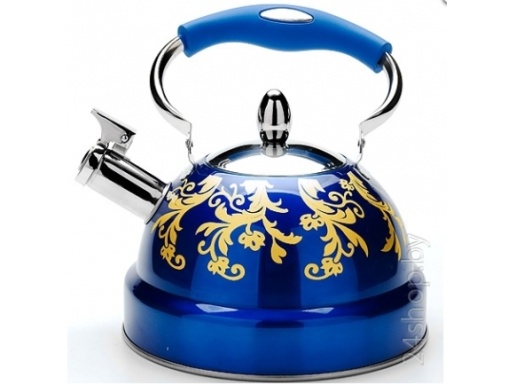 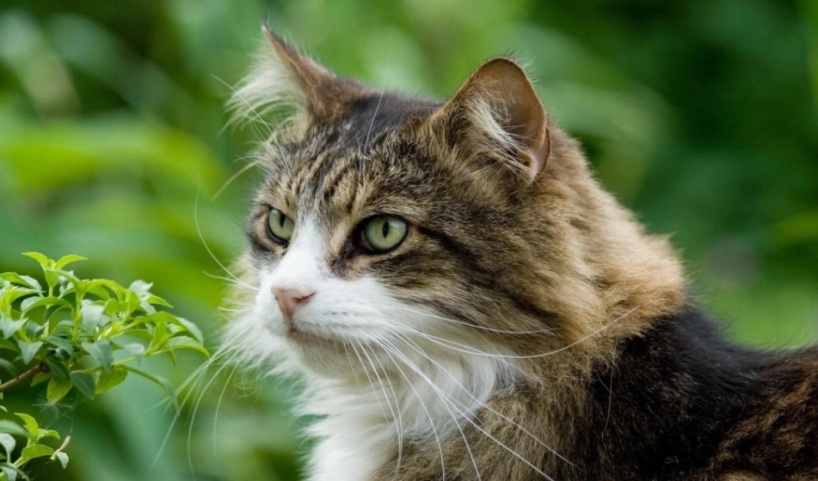 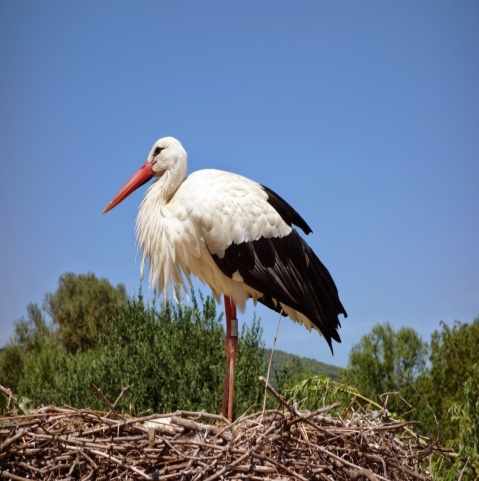 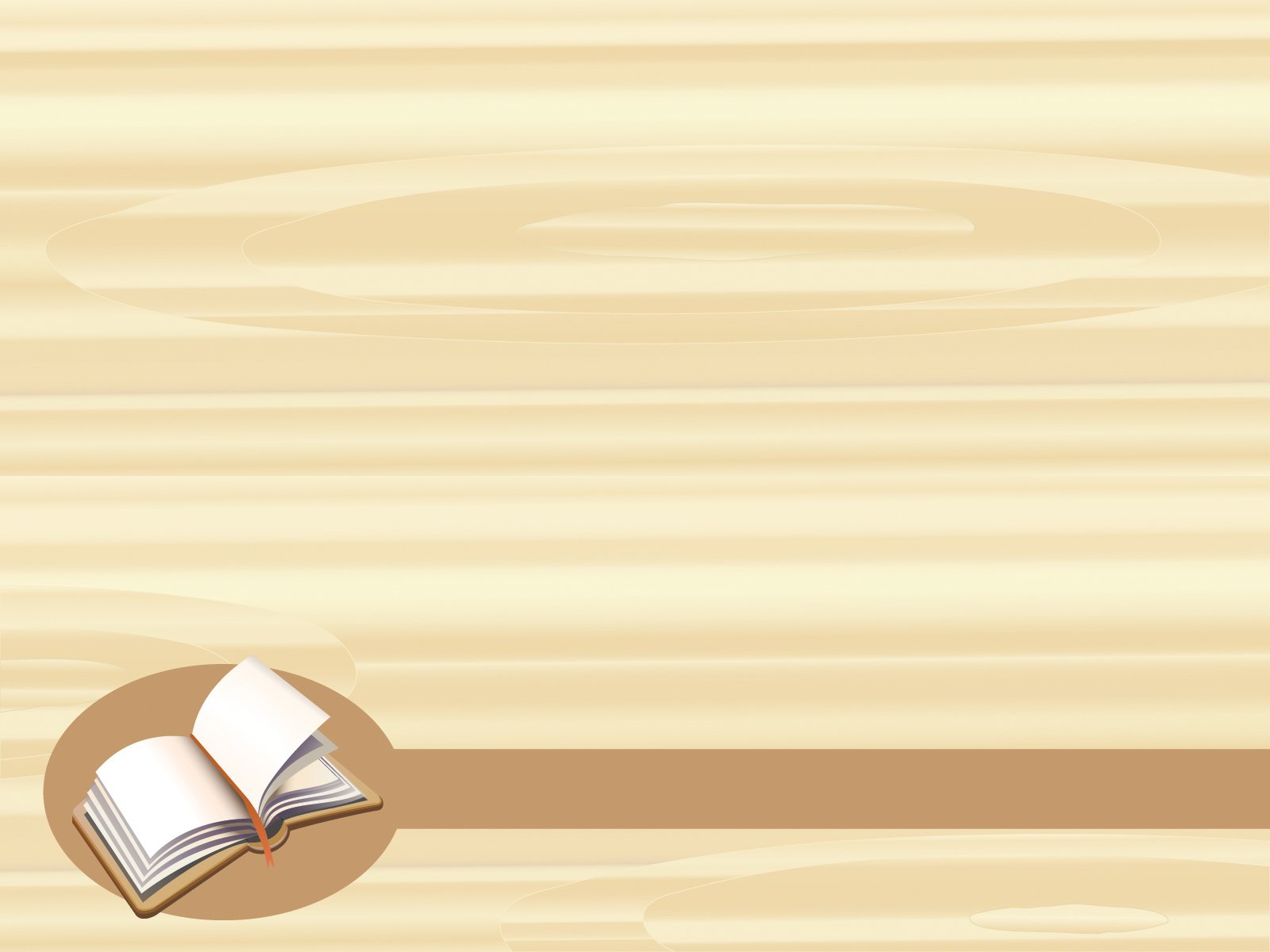 Николай Георгиевич Гарин – Михайловский.
Рассказ «Тёма и Жучка»
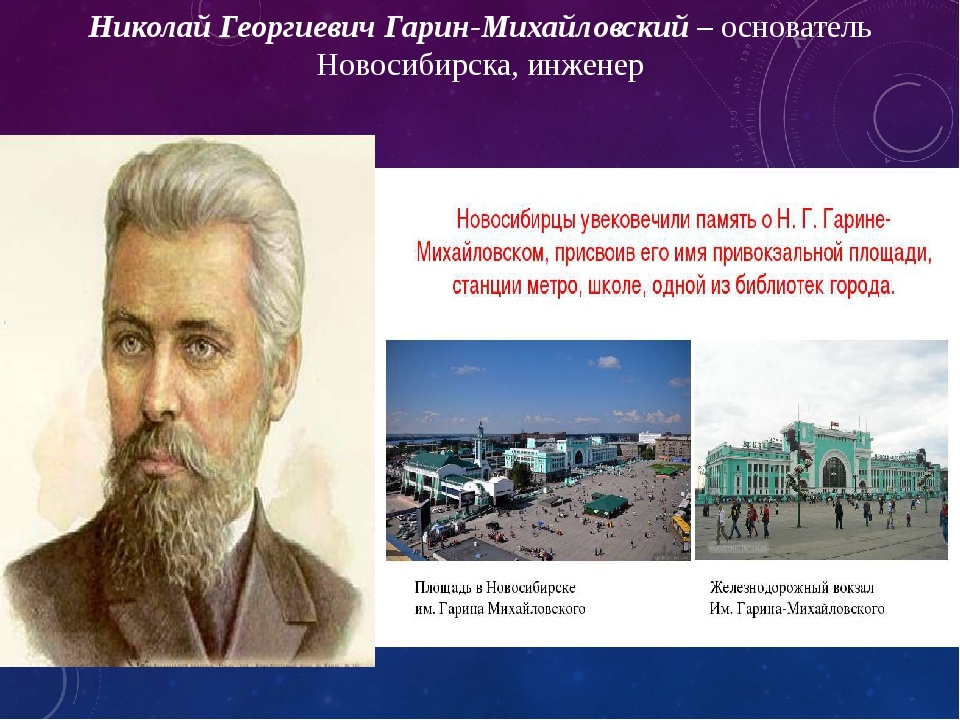 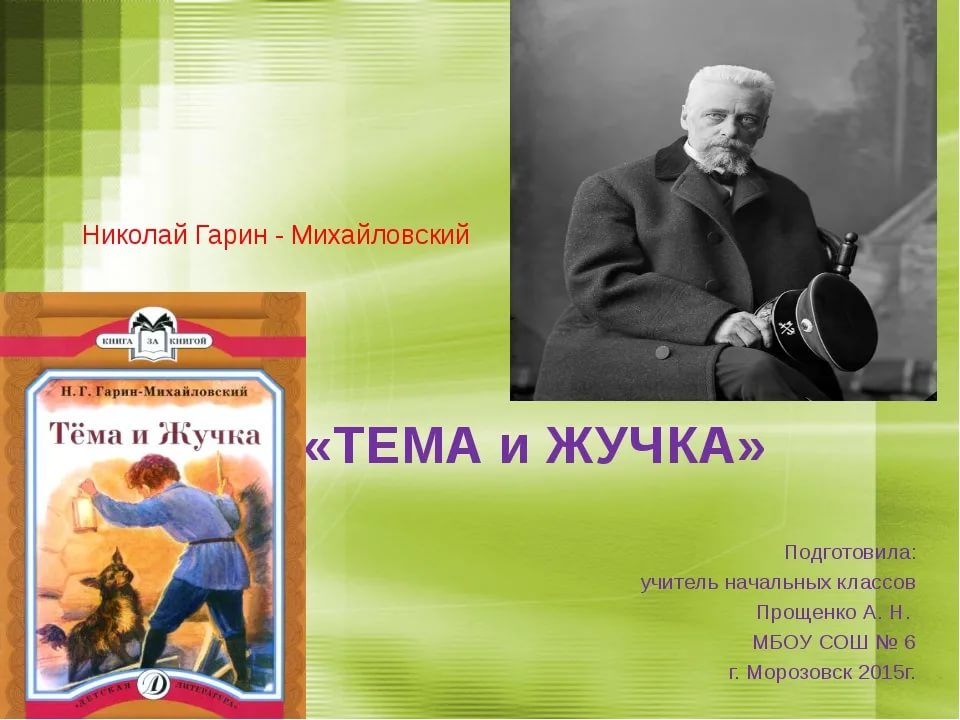 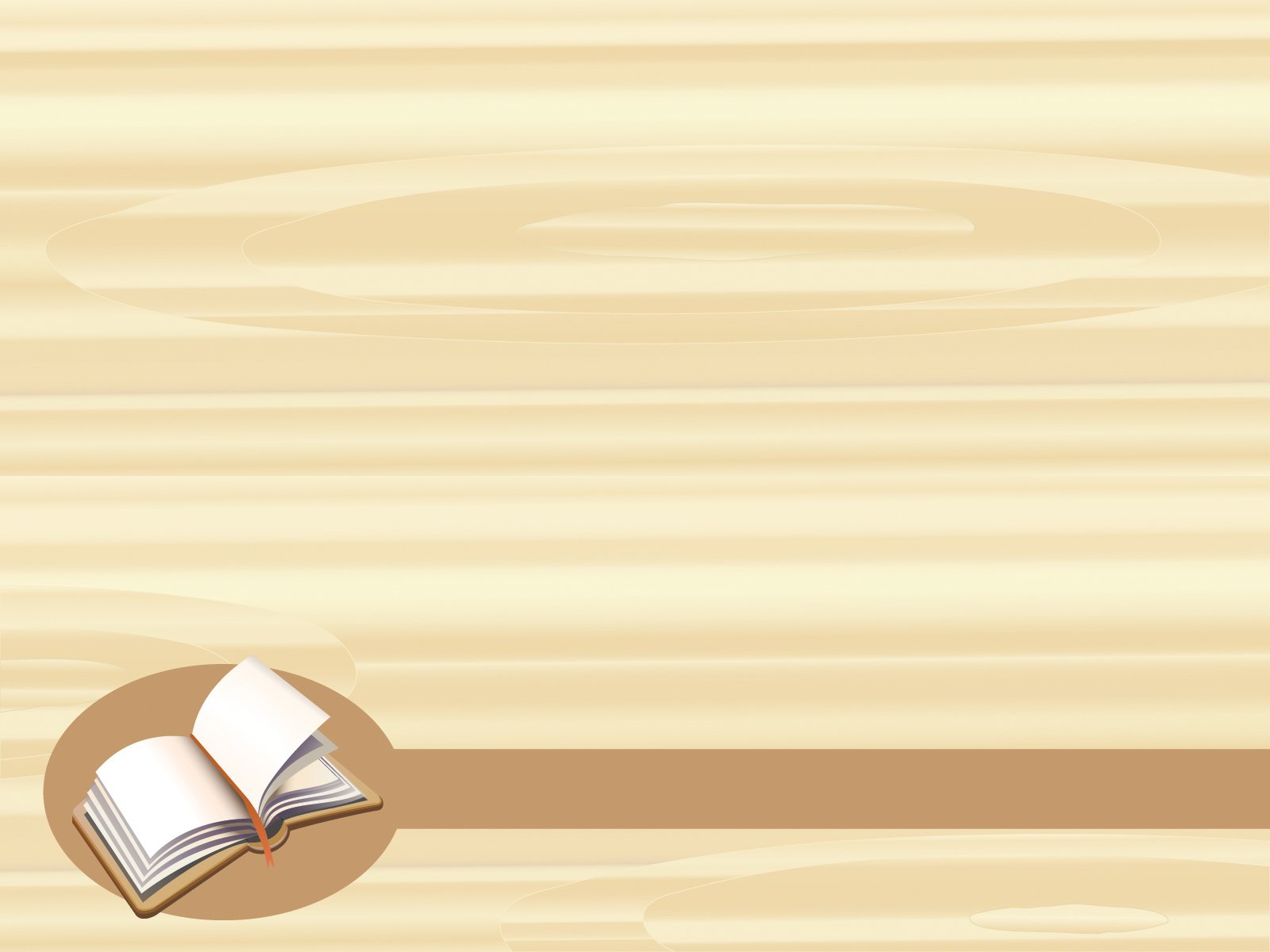 Мы продолжим знакомство с….
 
Мы узнаем, что……..

Мы сможем поразмышлять ….
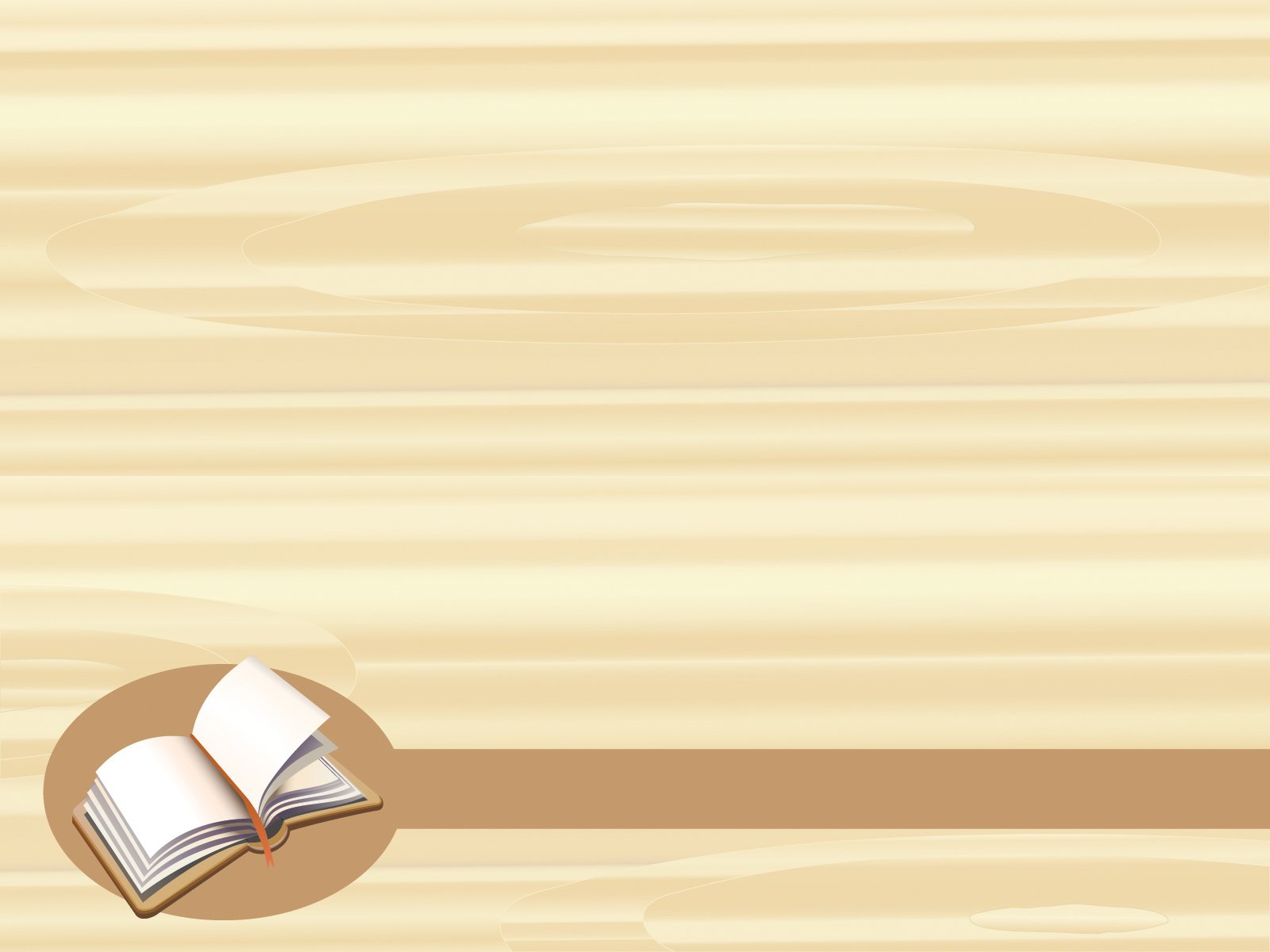 Николай Георгиевич 
Гарин – Михайловский.
Рассказ «Тёма и Жучка»
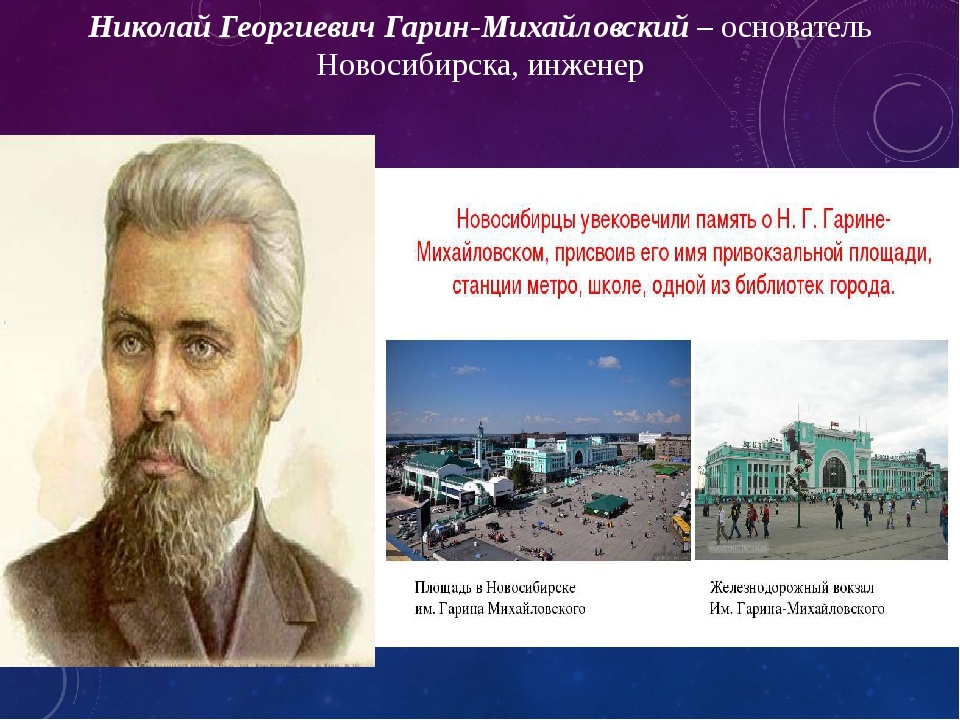 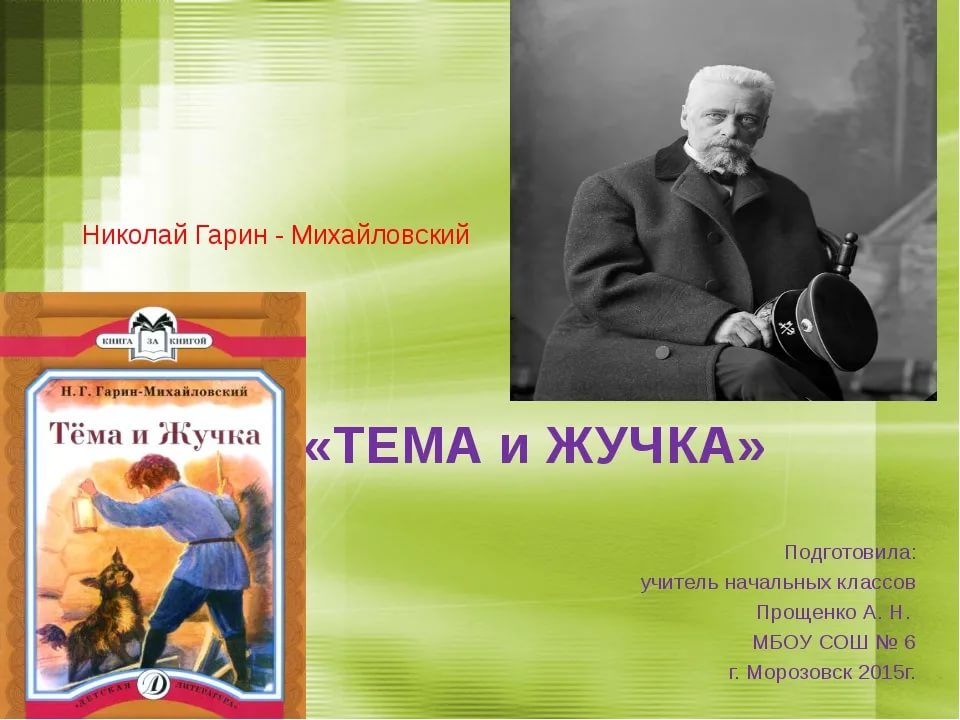 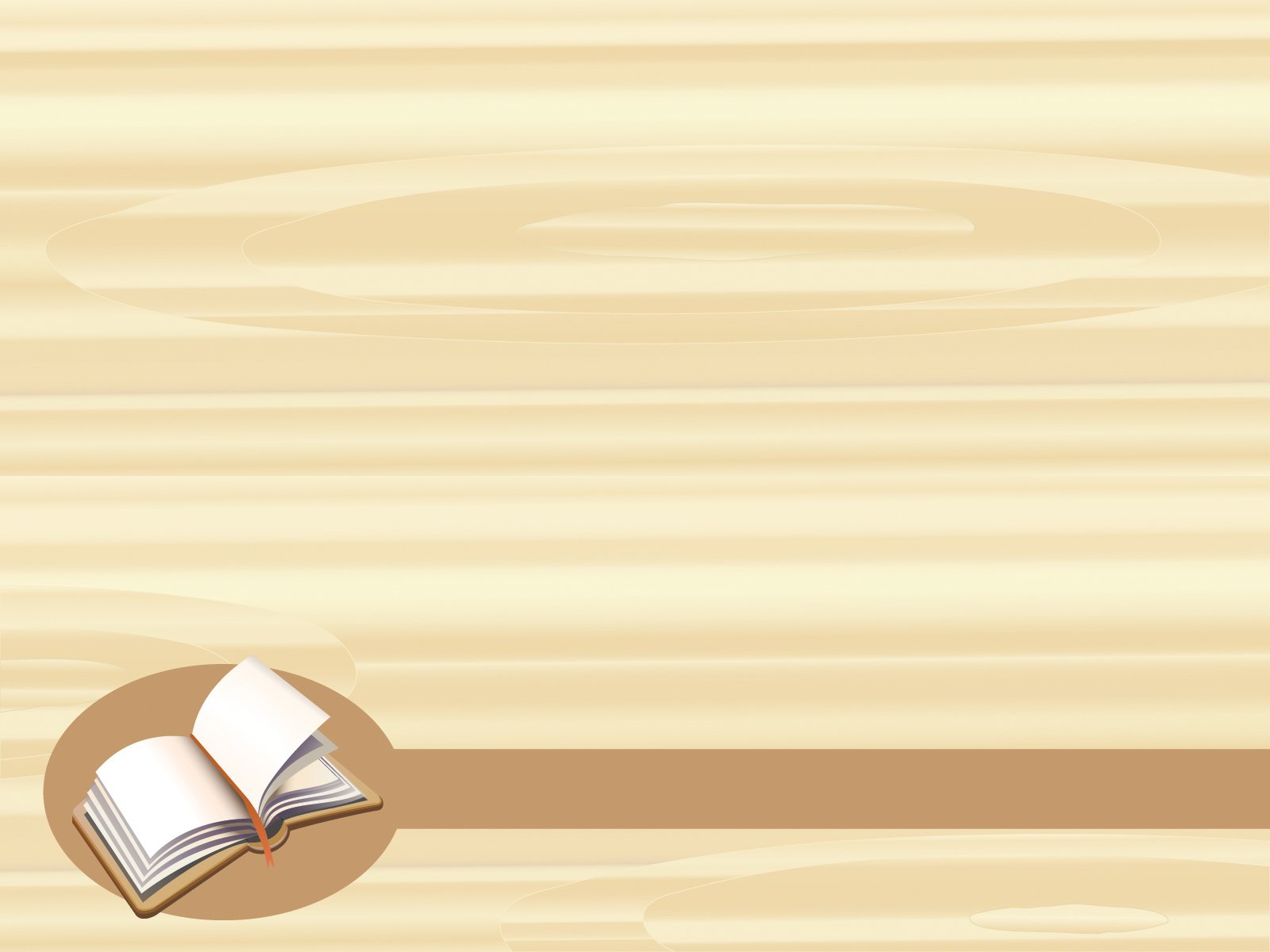 Речевая разминка:
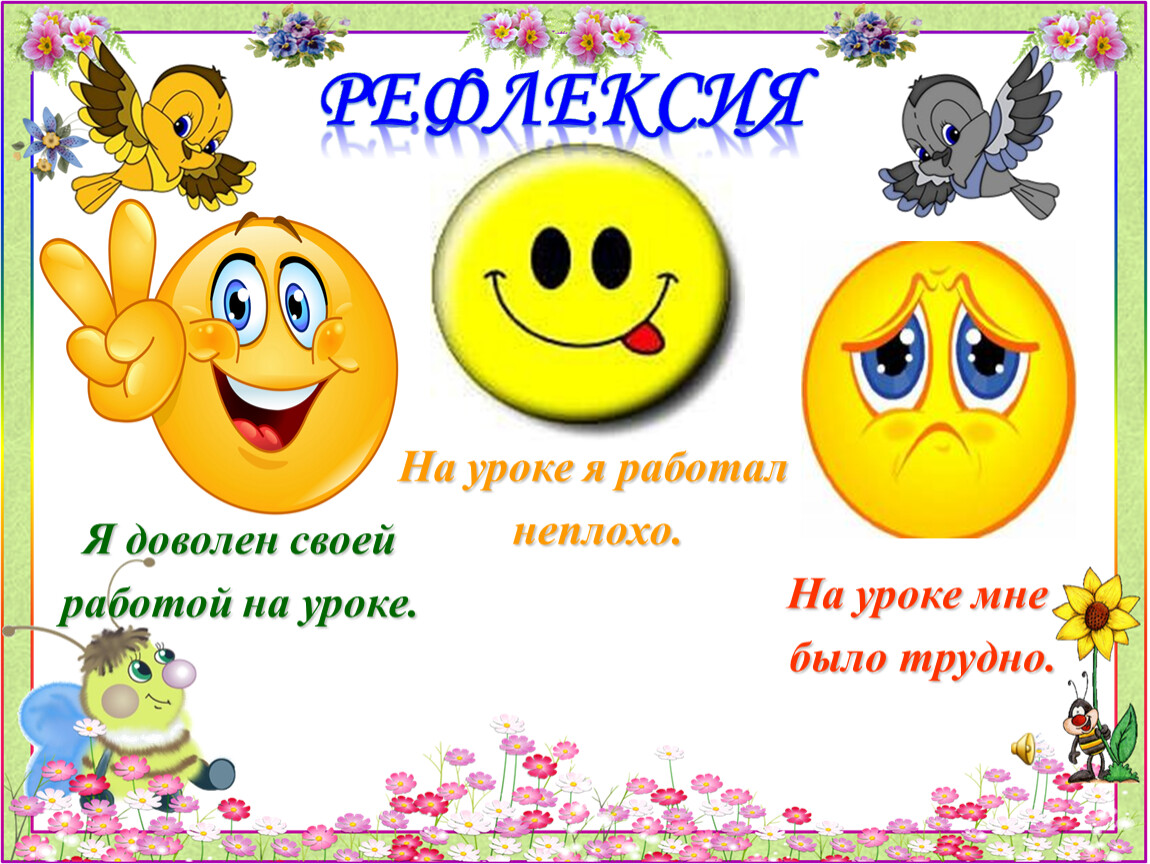 От солнца ласковых лучей

Проснулся в рощице ручей.
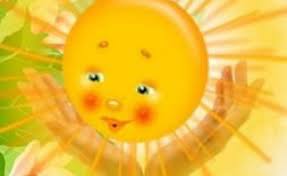 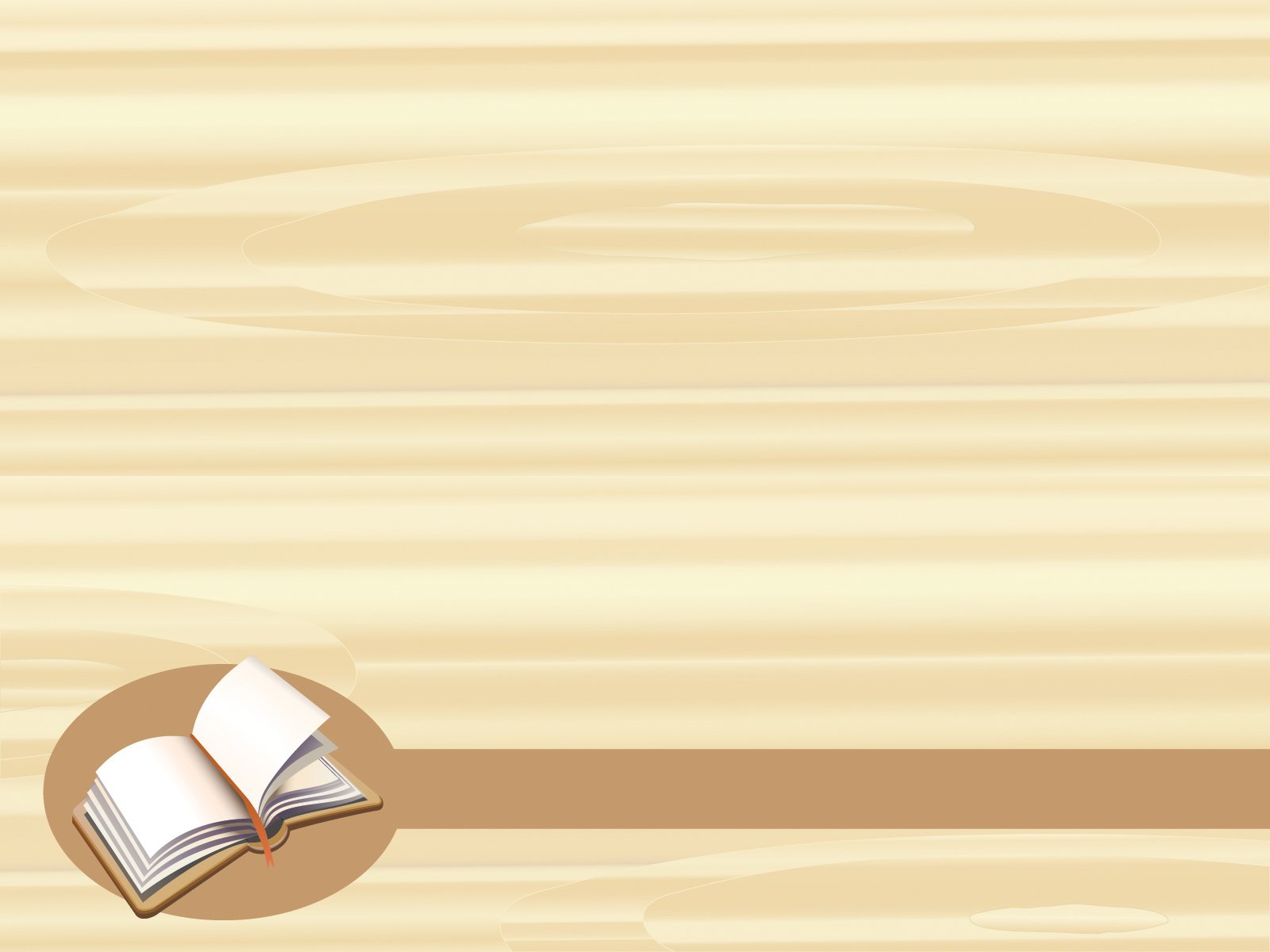 Николай Георгиевич 
Гарин – Михайловский.
Рассказ «Тёма и Жучка»
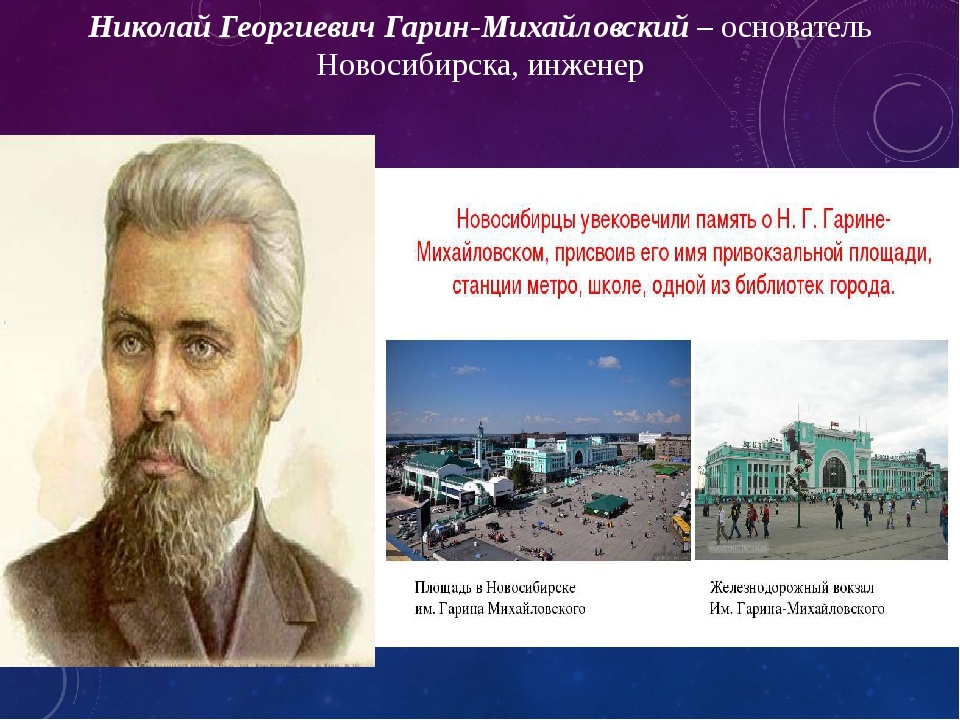 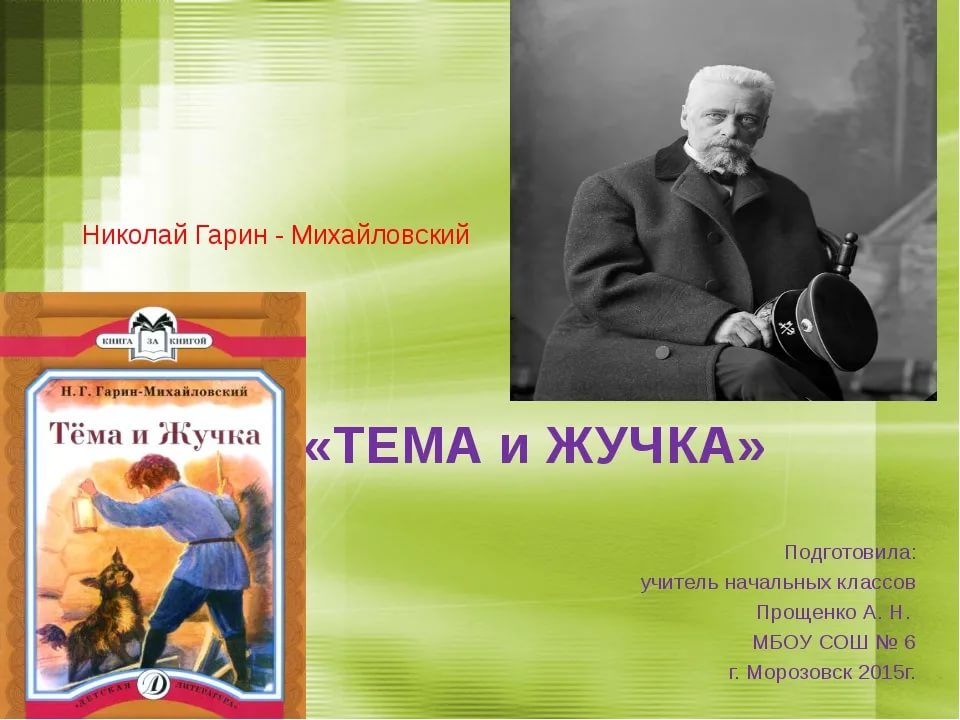 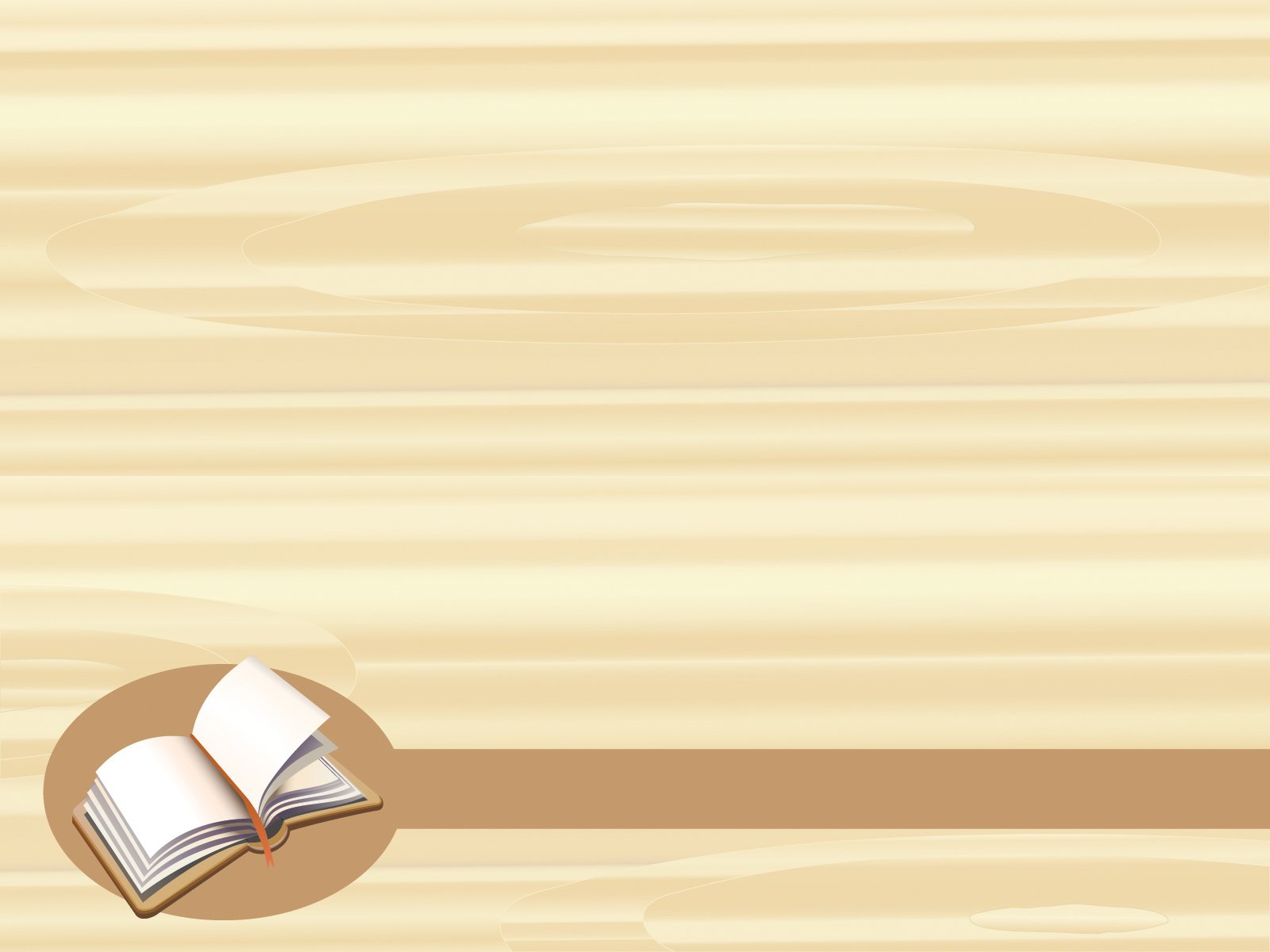 Словарная работа:

СМРАД – 

отвратительный запах, вонь.
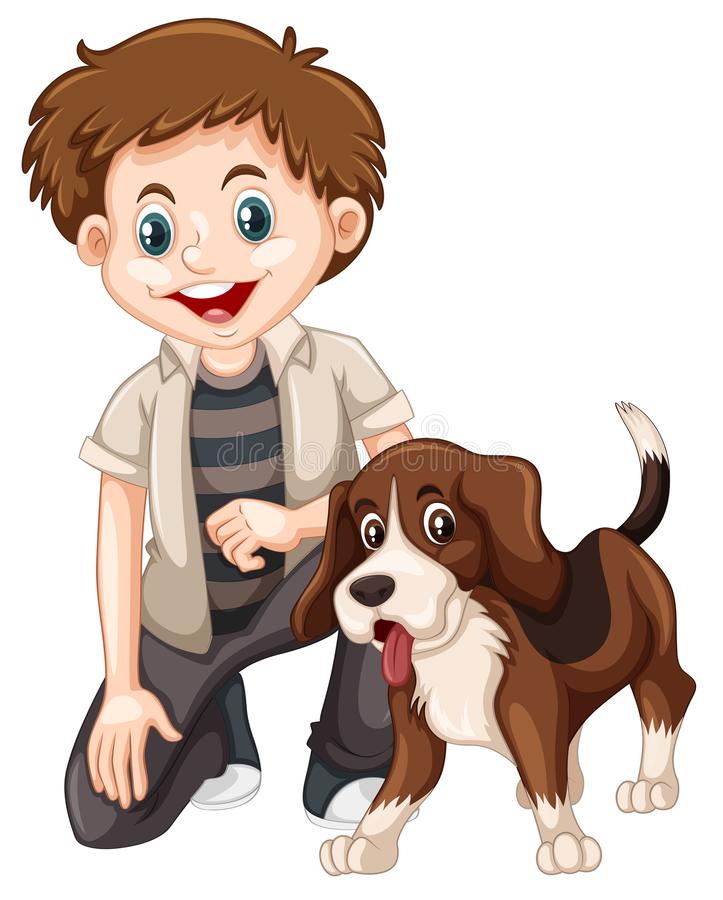 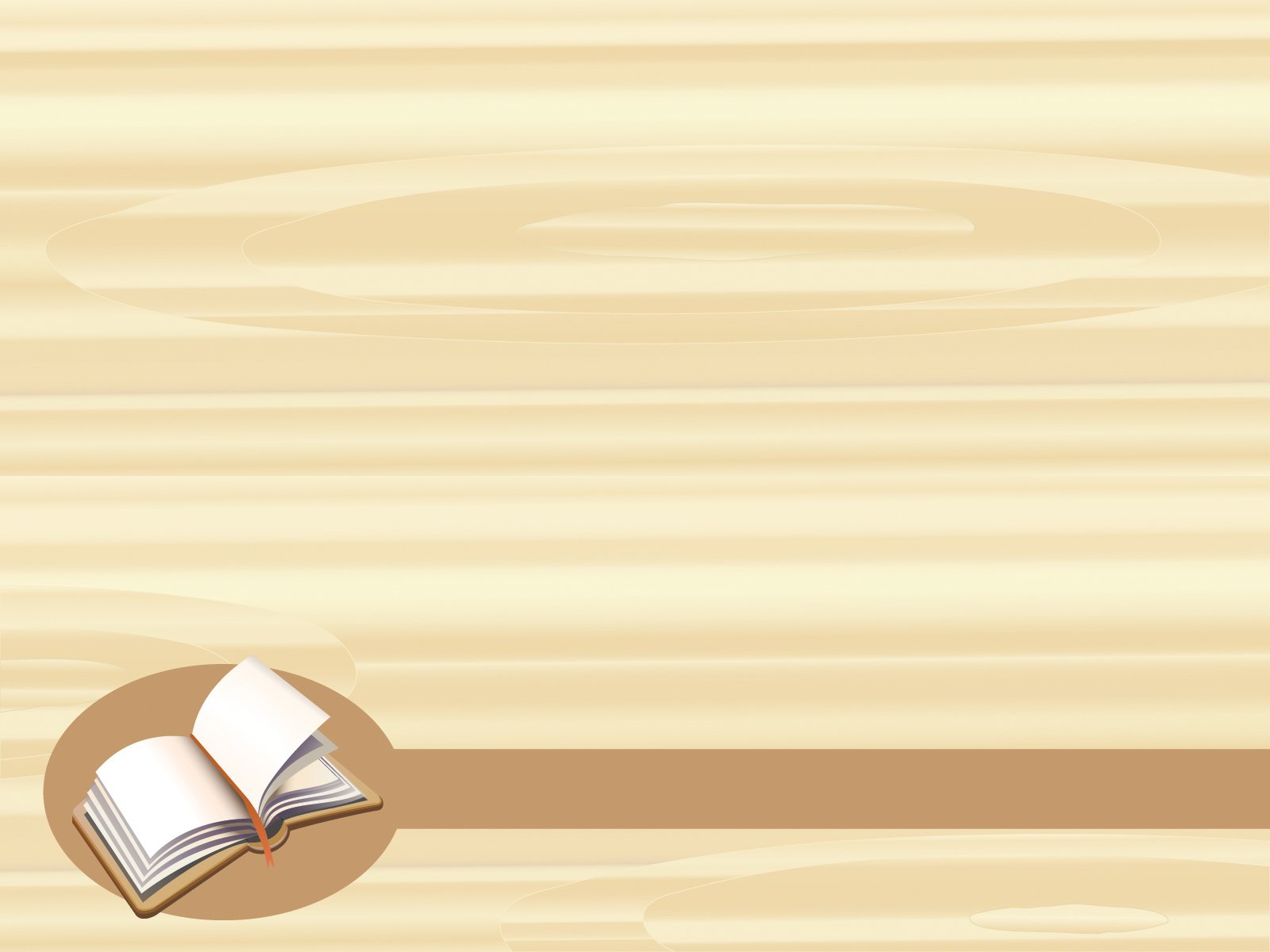 Физминутка 
«Маленький щенок»

Во дворе щенок играл,Прыгал, бегал и считал:«Раз – прыжок и три кивка,Два – направо голова,Три – налево поворот» –И помчался до ворот,А потом вздохнул и сел:Он устал и присмирел.
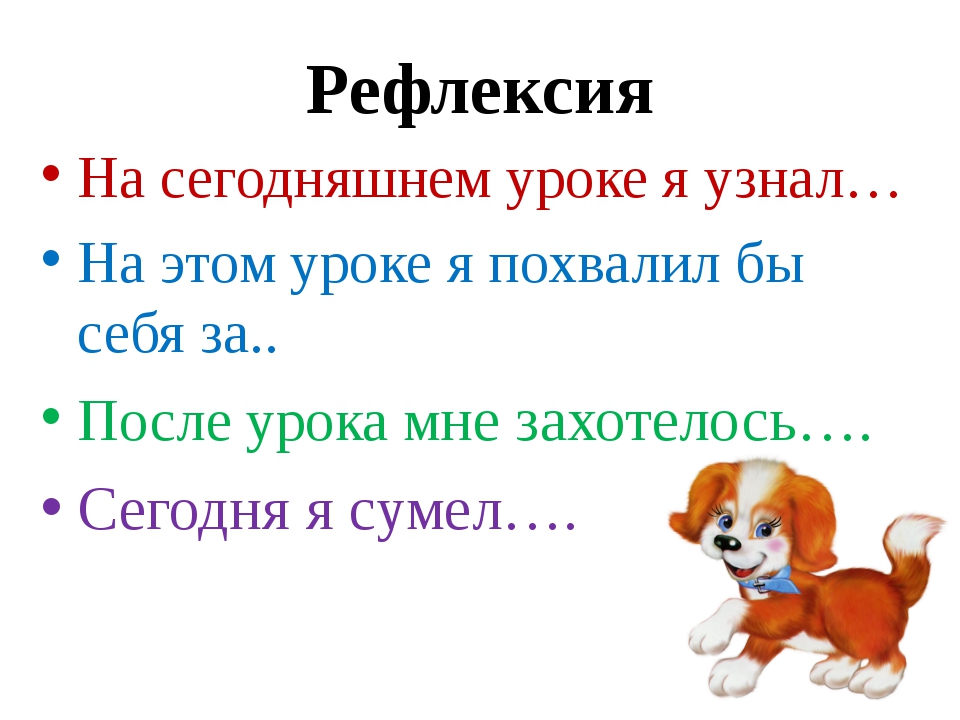 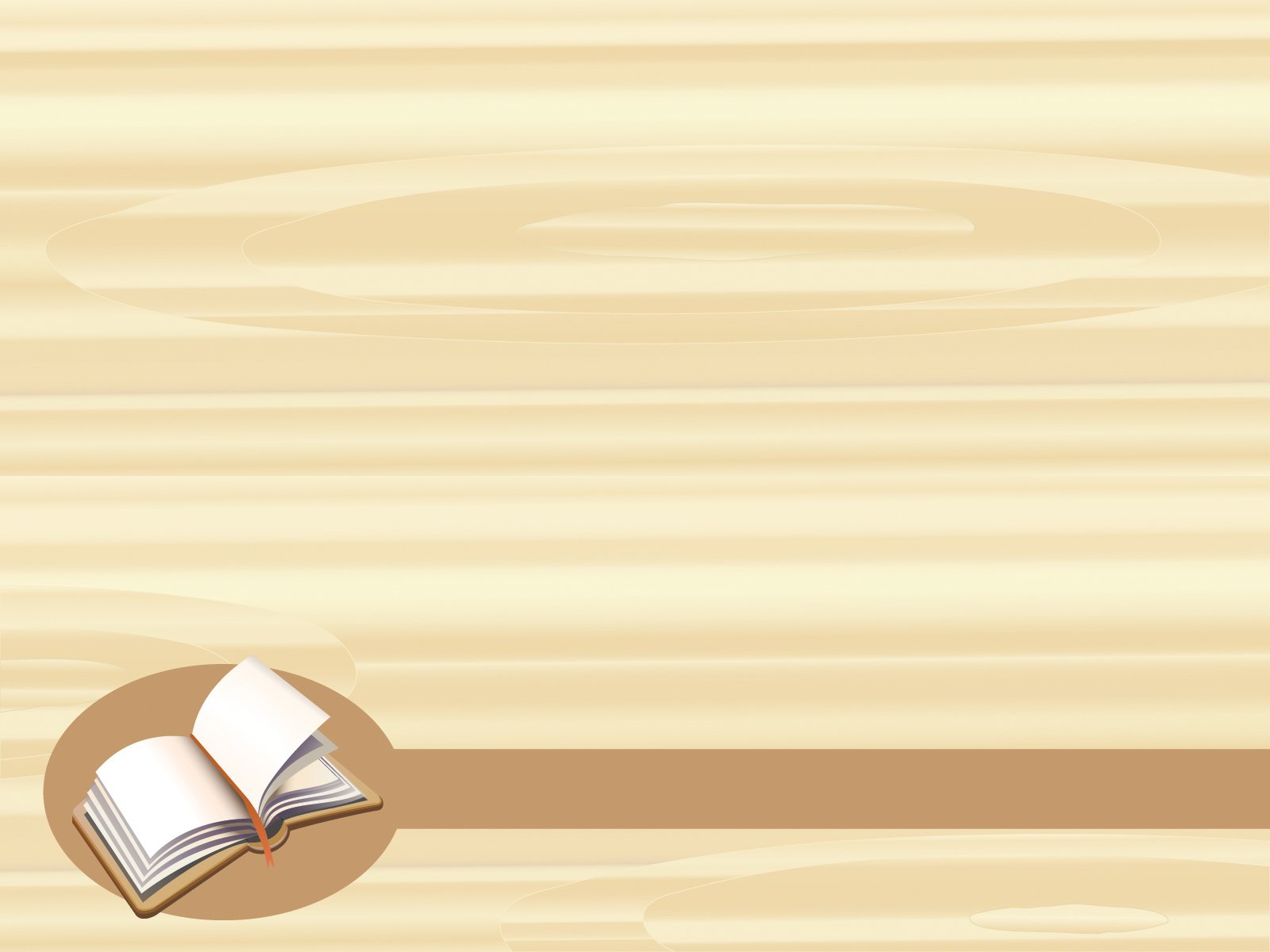 Николай Георгиевич 
Гарин – Михайловский.
Рассказ «Тёма и Жучка»
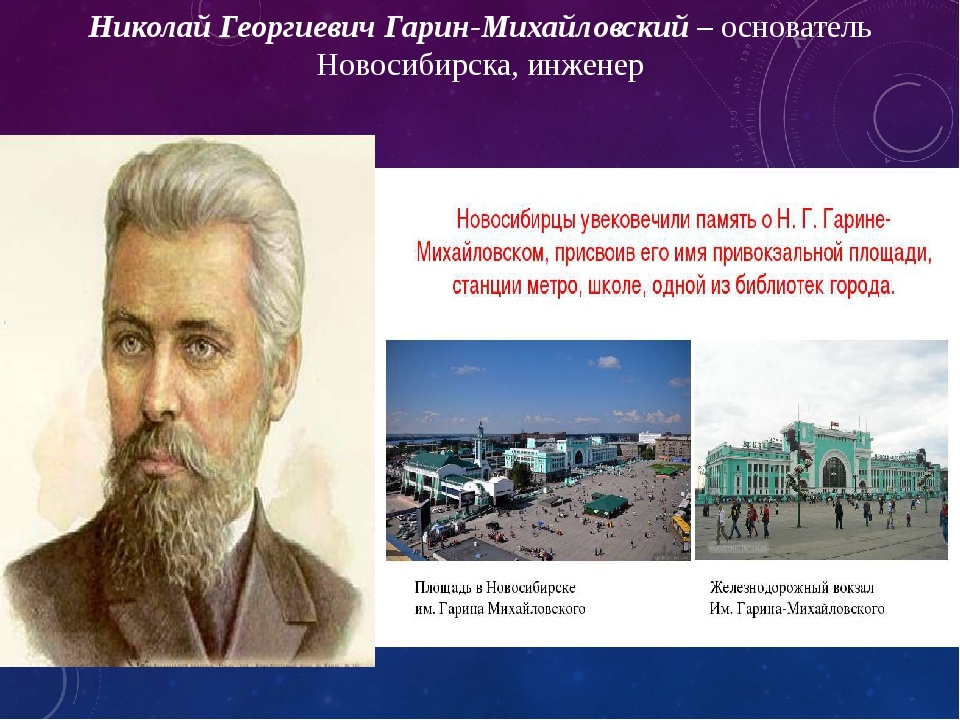 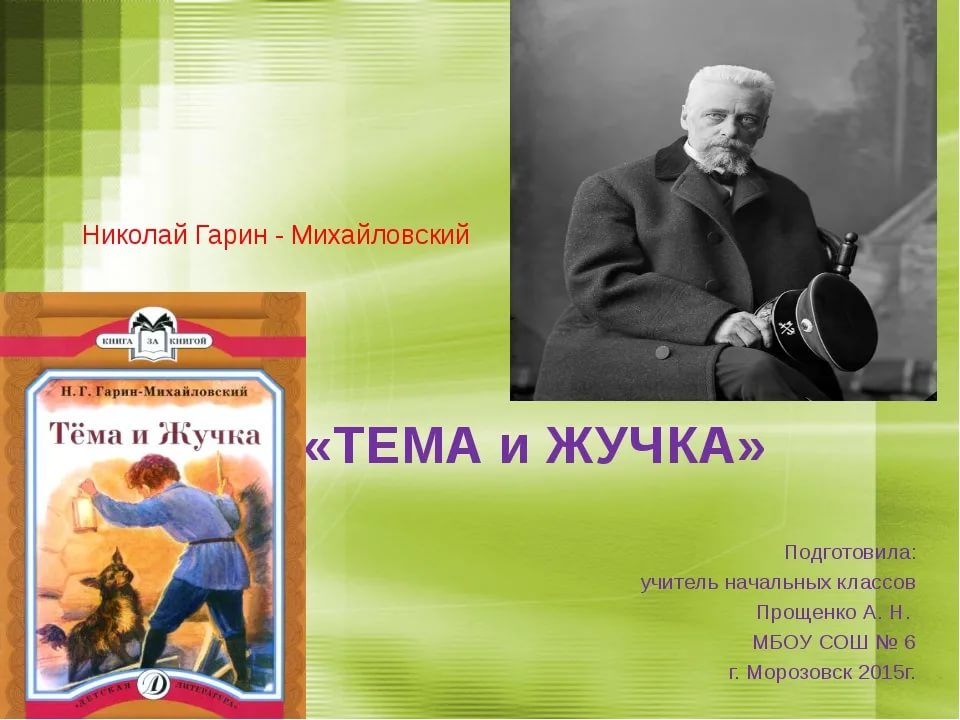 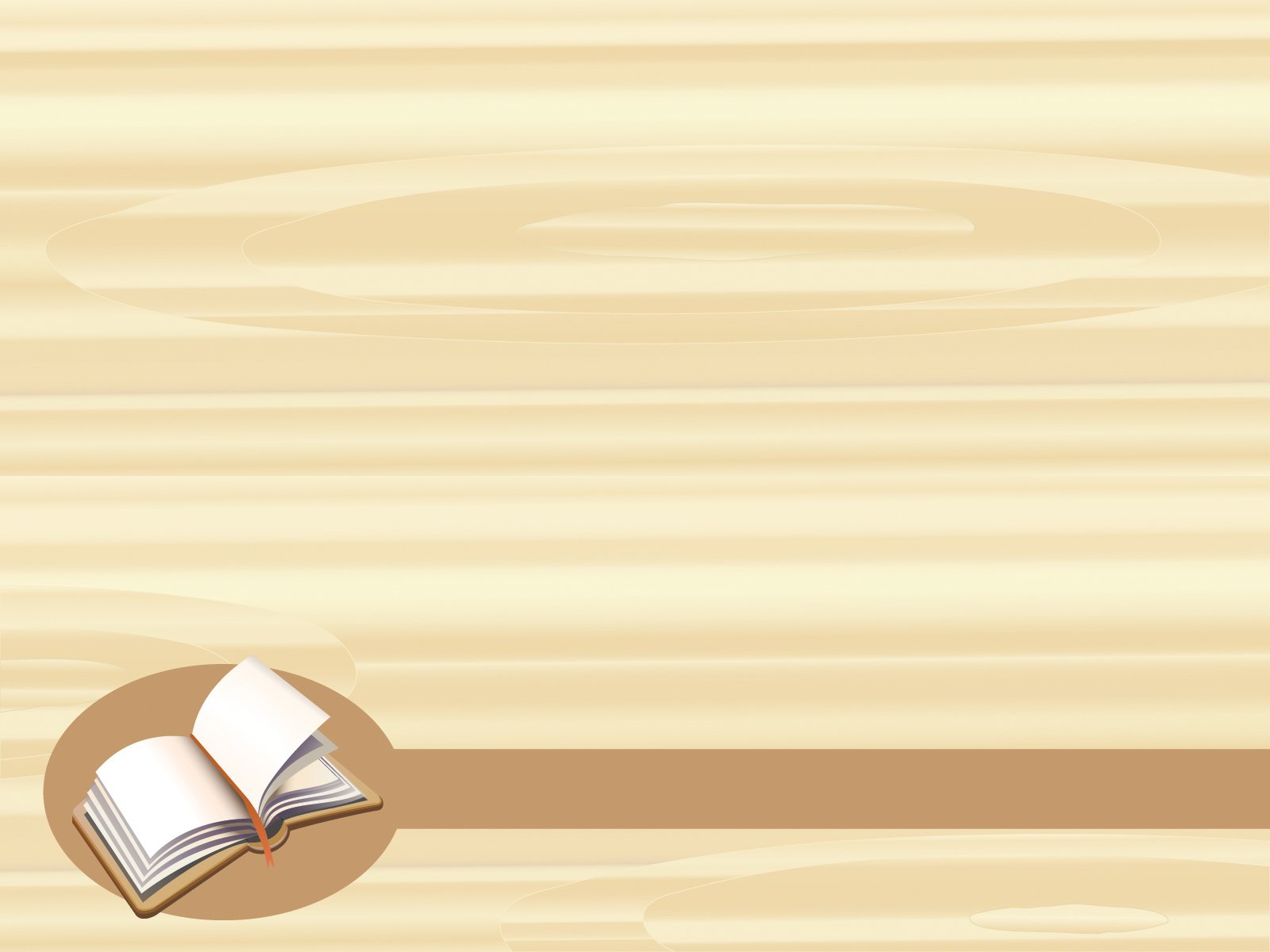 Гимнастика для глаз:


1.Зажмурьте глаза, а потом откройте их.

2.Поморгайте, как бабочка крылышками.

3.Сделайте круговые движения глазами.
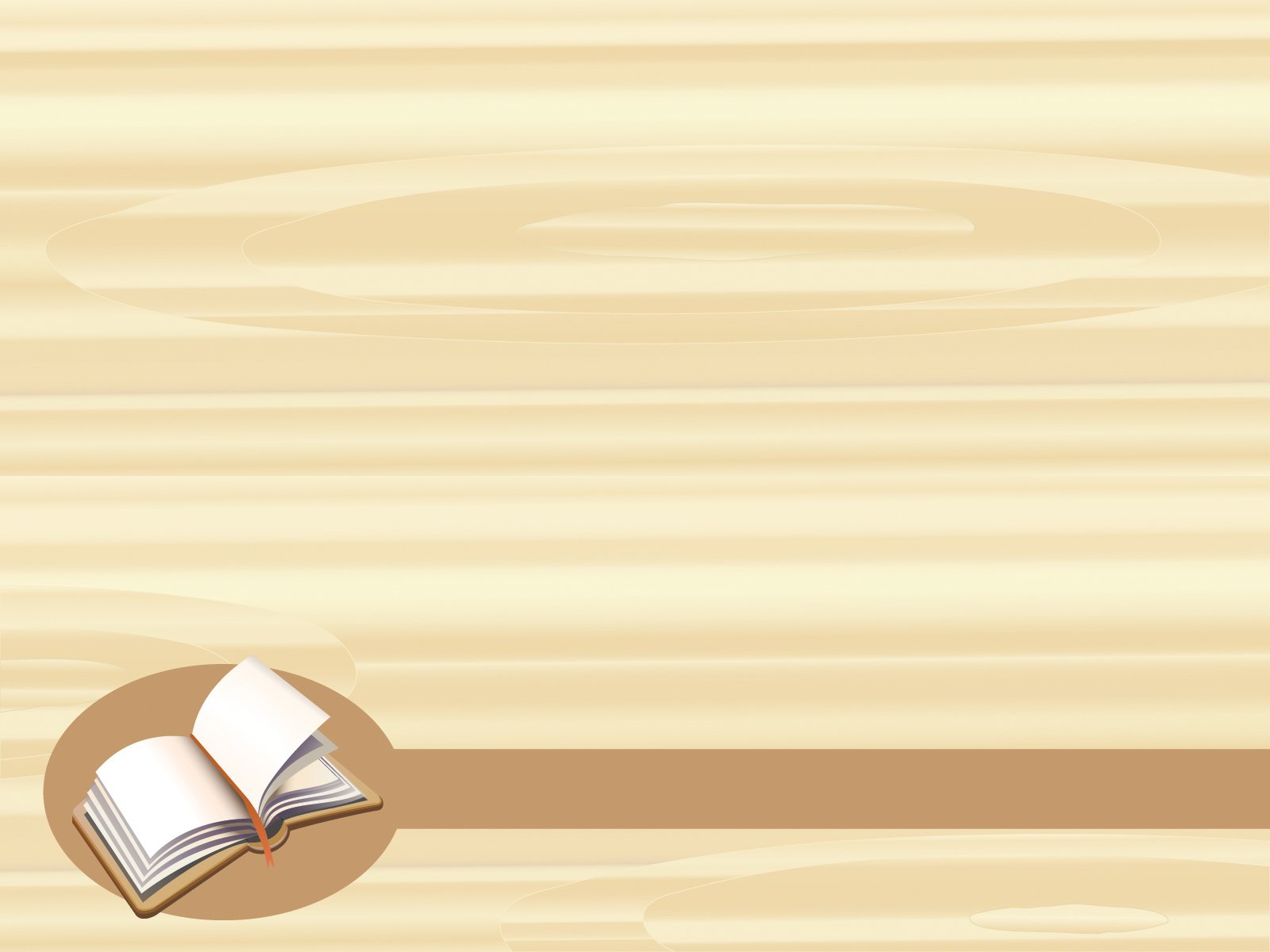 Николай Георгиевич 
Гарин – Михайловский.
Рассказ «Тёма и Жучка»
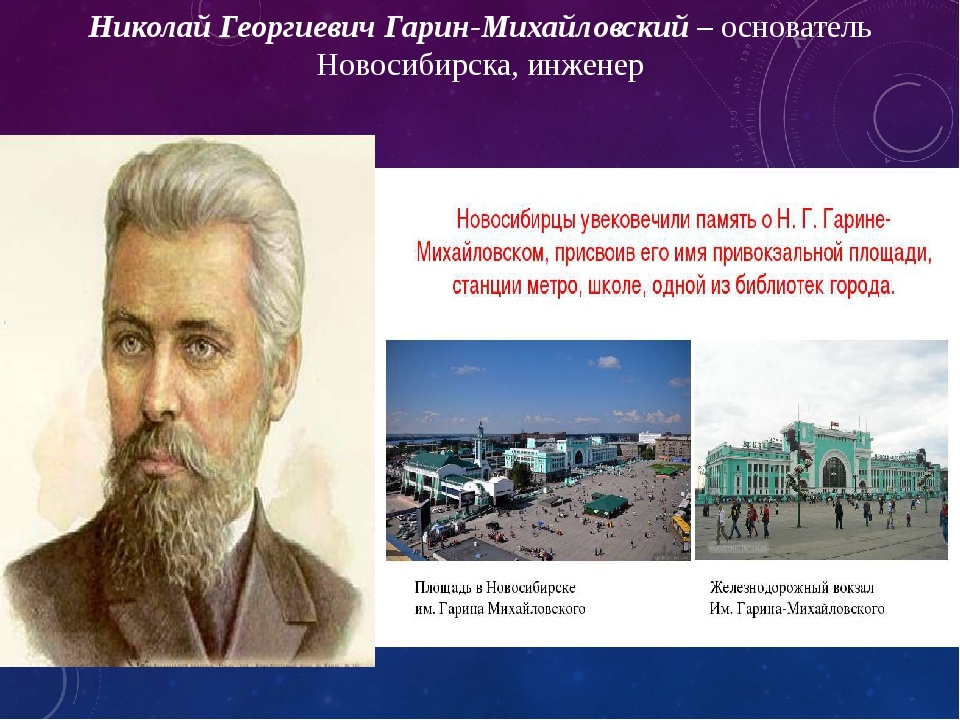 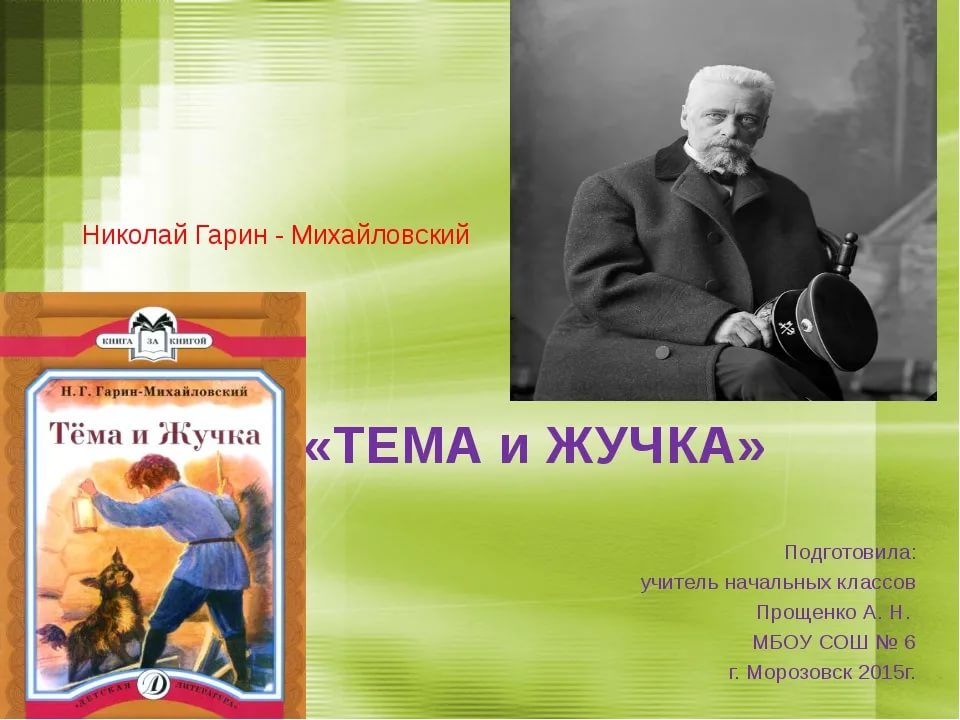 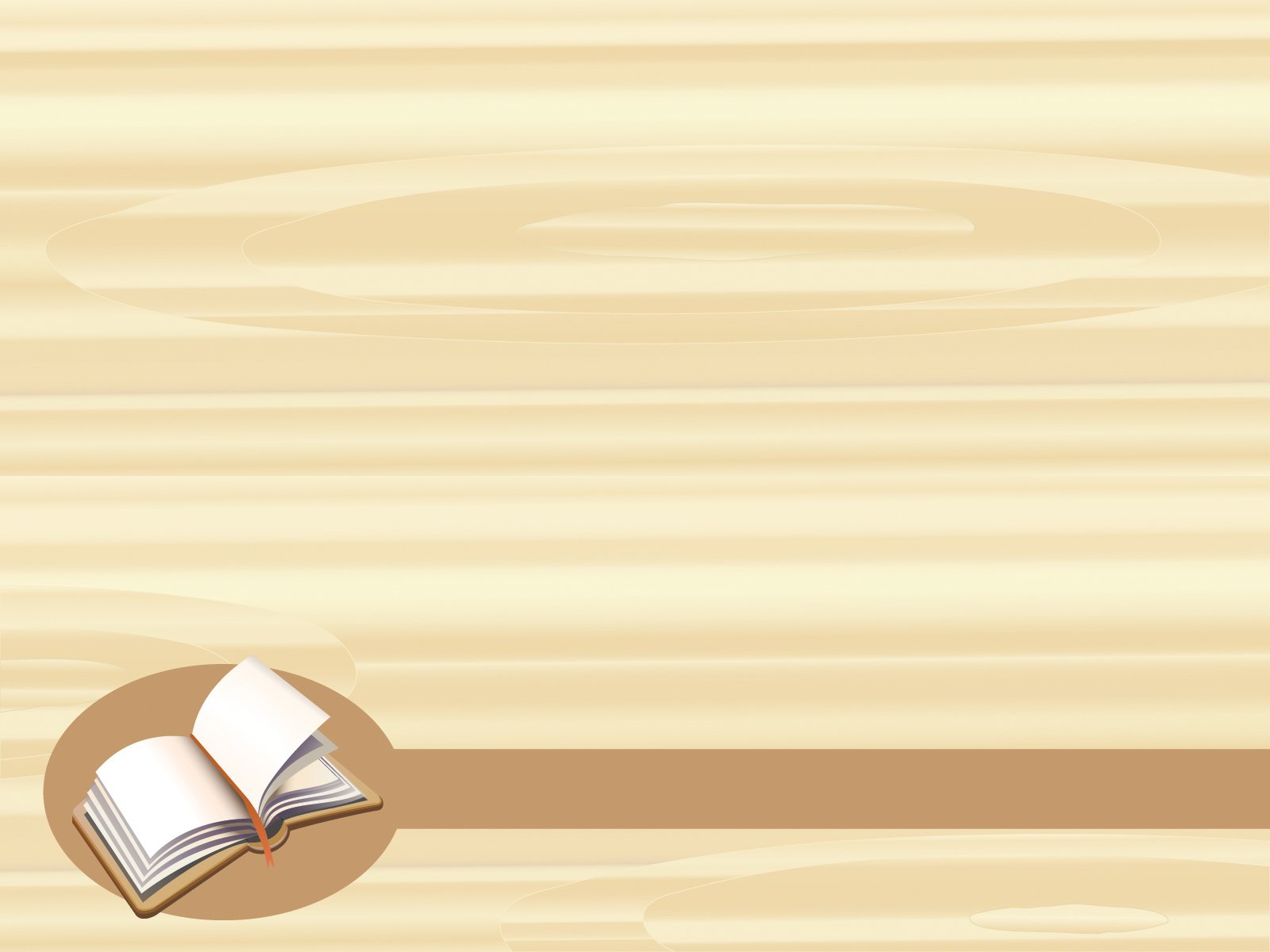 Работа с иллюстрациями:
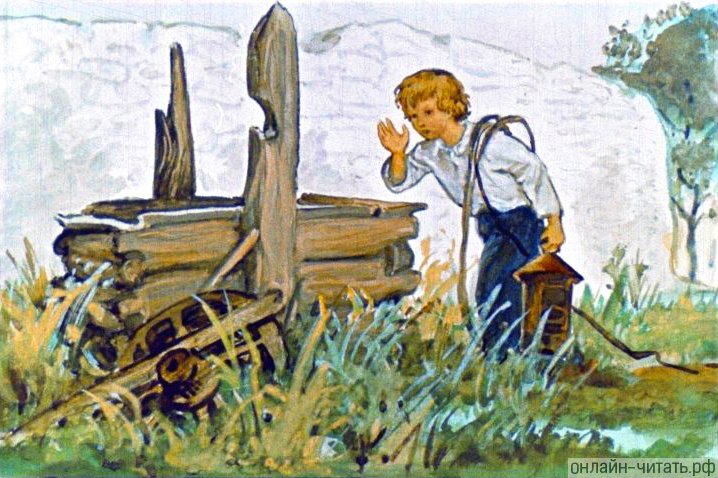 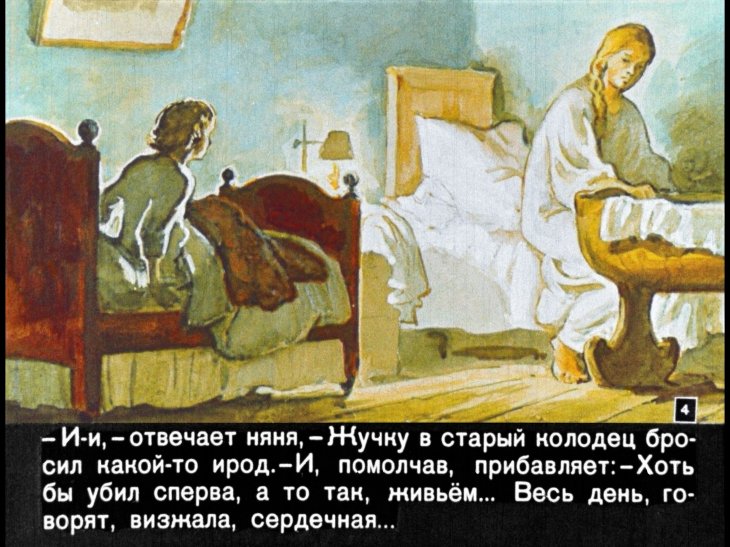 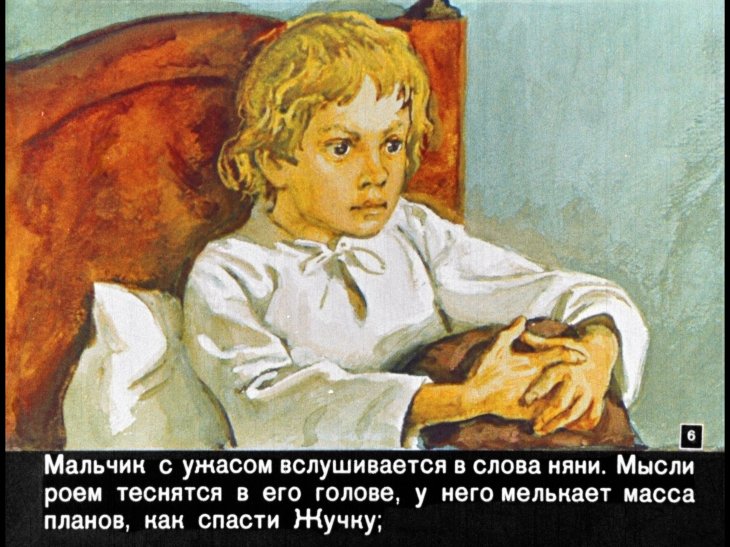 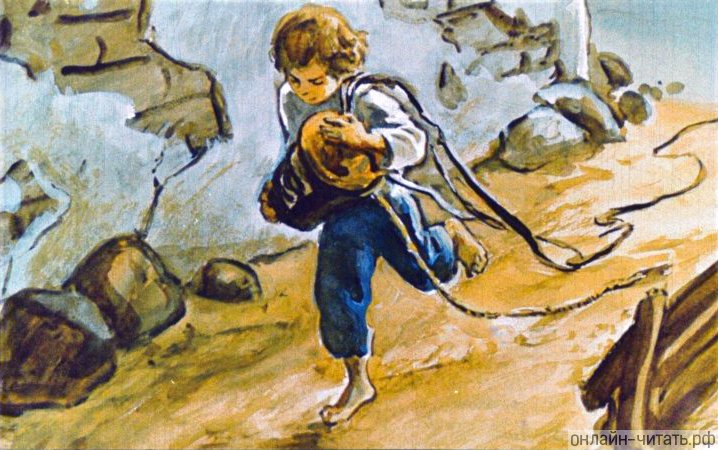 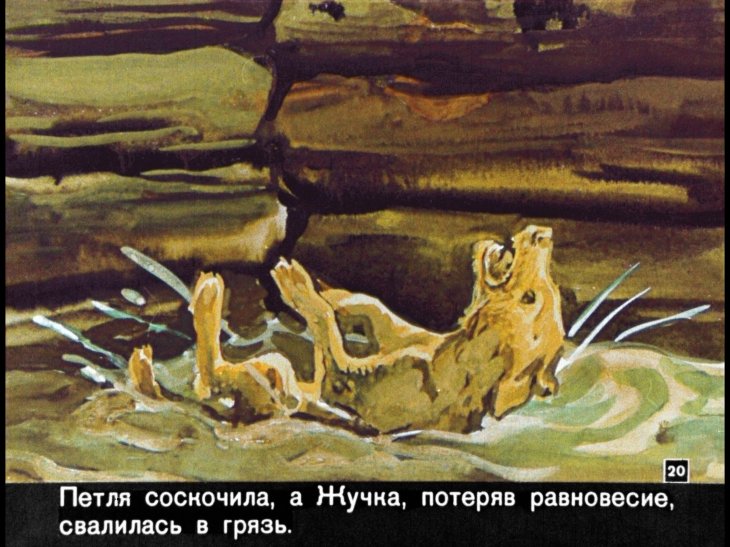 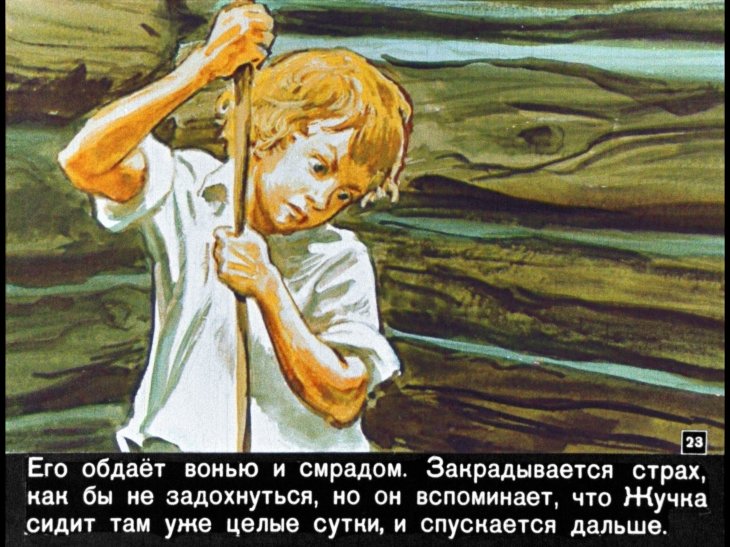 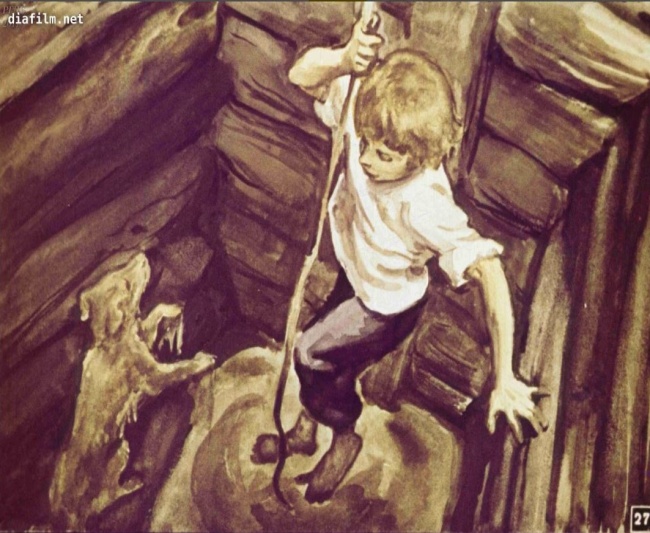 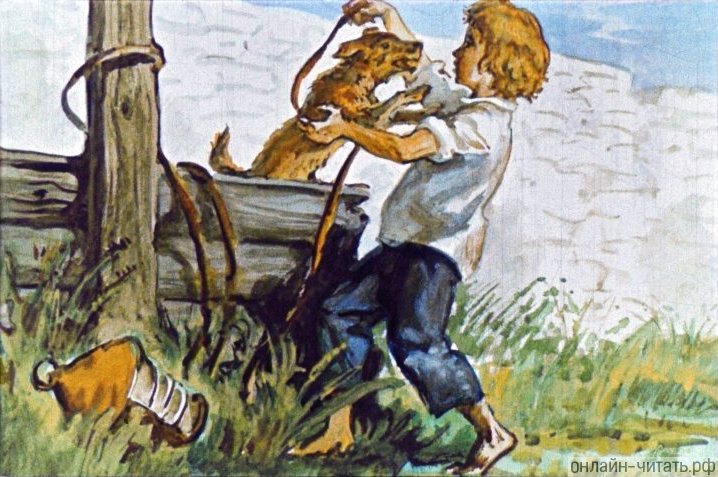 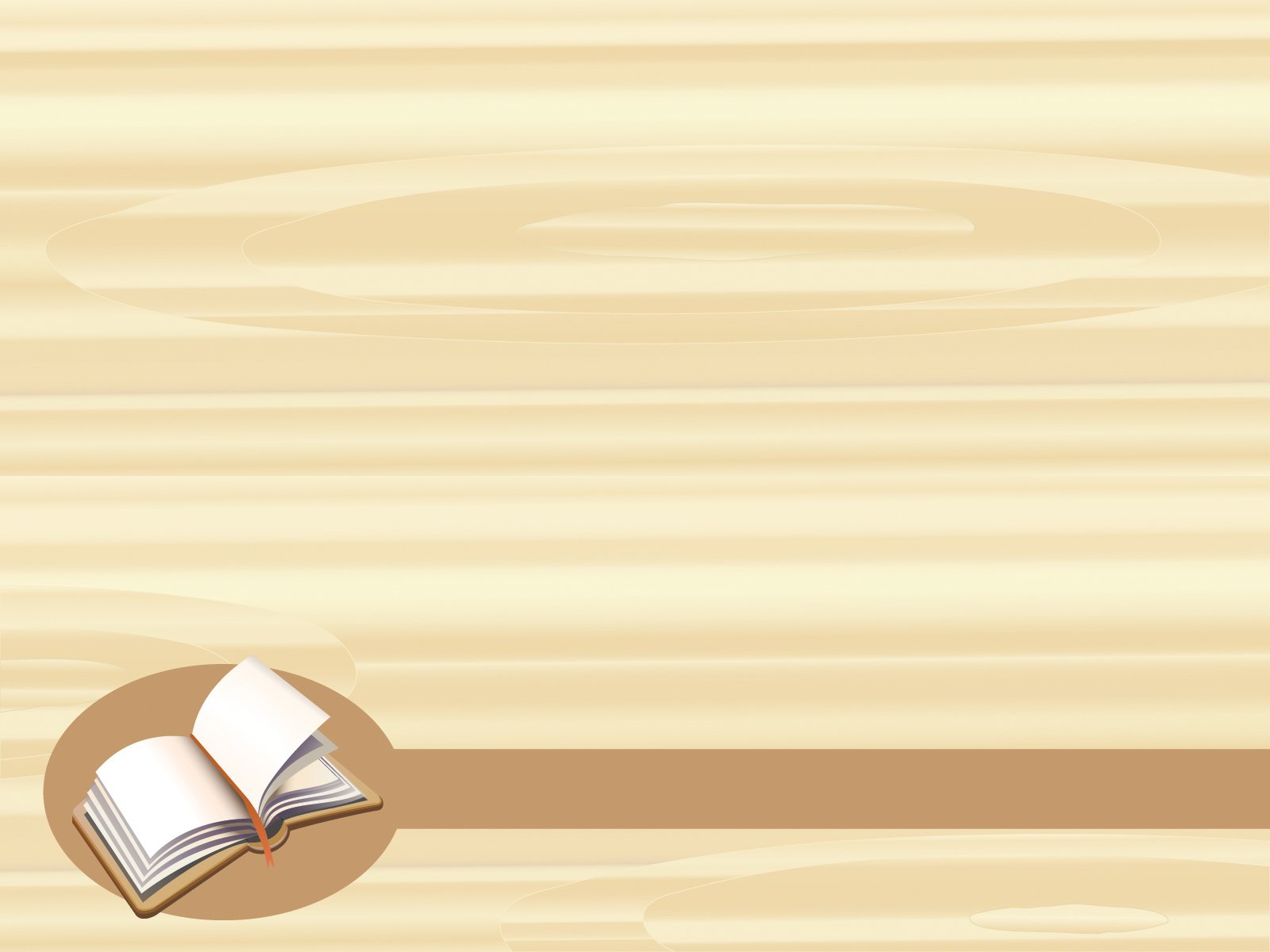 Домашнее задание:

Миша, Лена, Сережа, Данил, Никита-

 подготовят  краткий пересказ 2 части.

Коля – прочитает 2 часть рассказа.

Нарисовать иллюстрацию к понравившемуся эпизоду из текста.
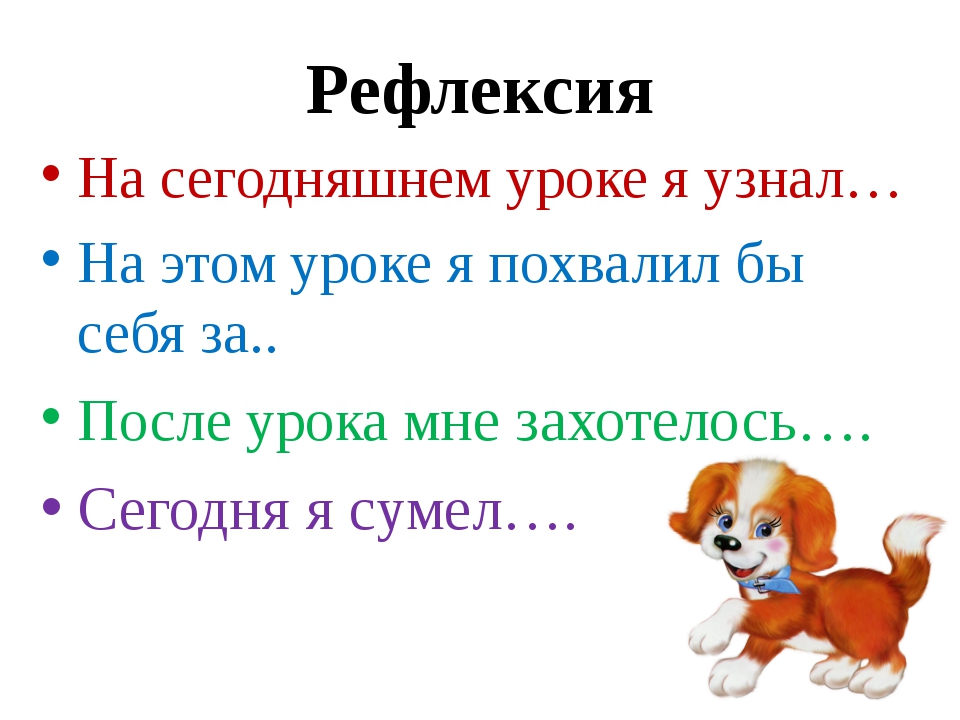 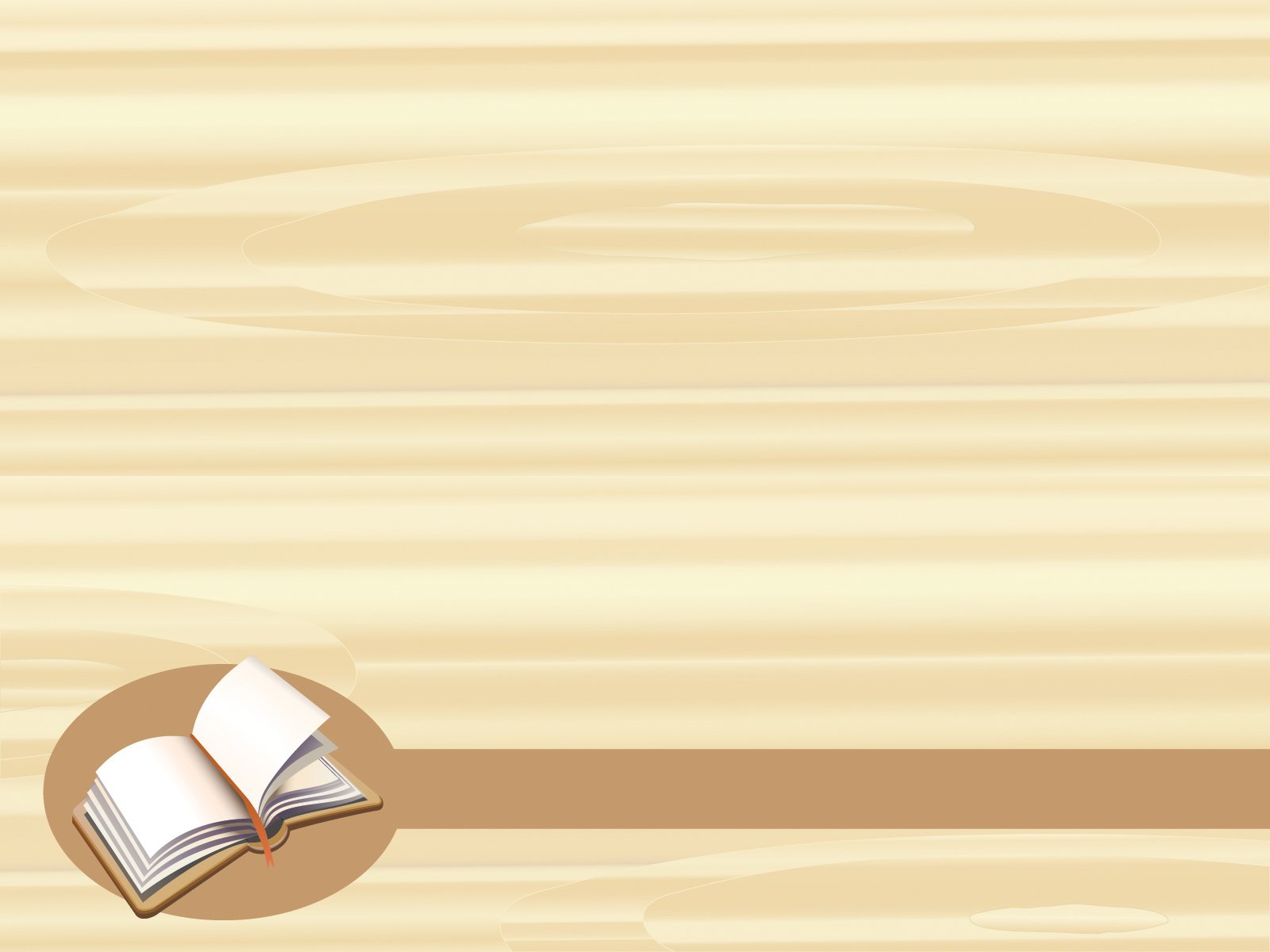 Рефлексия
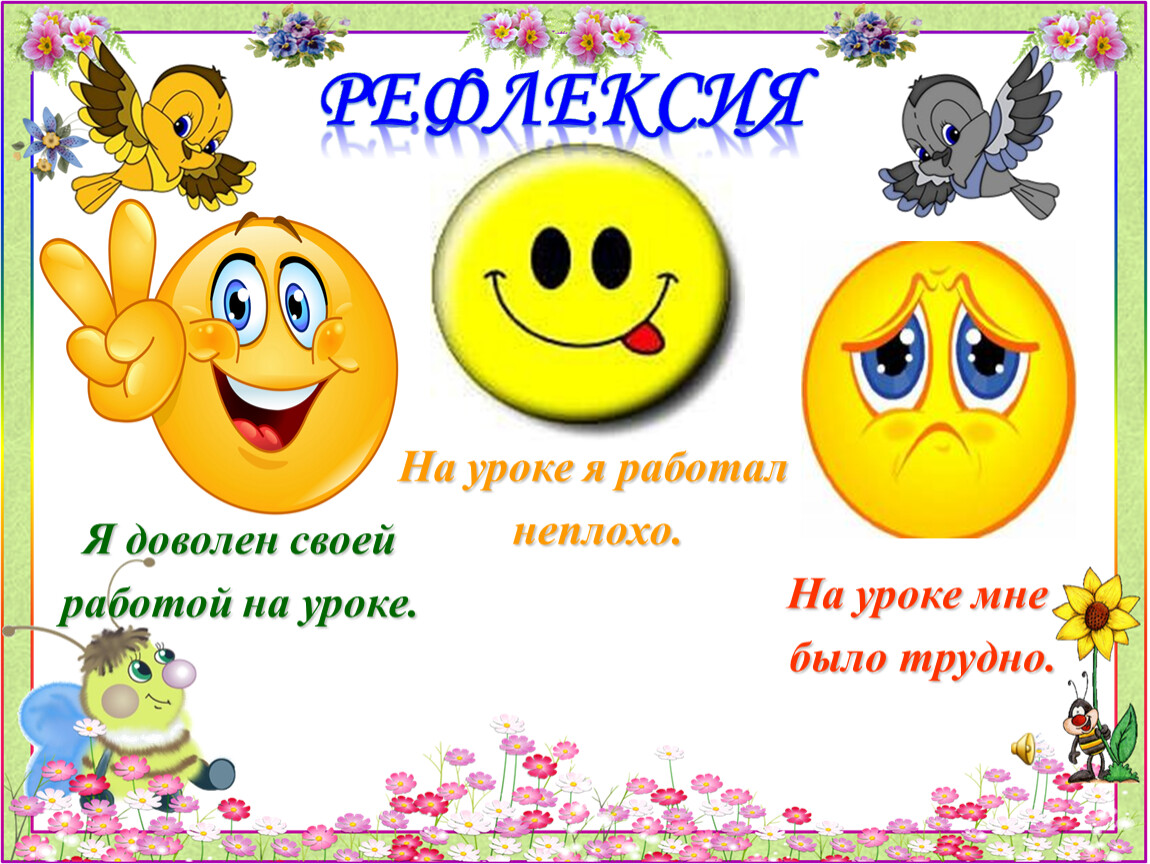 Продолжи фразу:

Урок заставил задуматься о том, что………

Порадовалась (ся) тому, что………
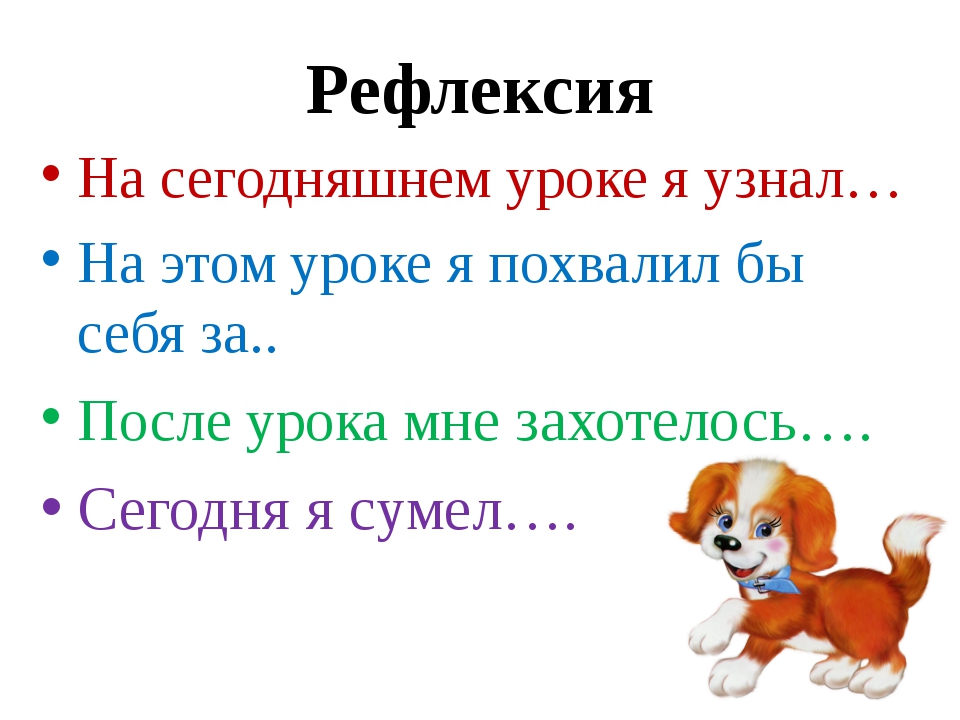 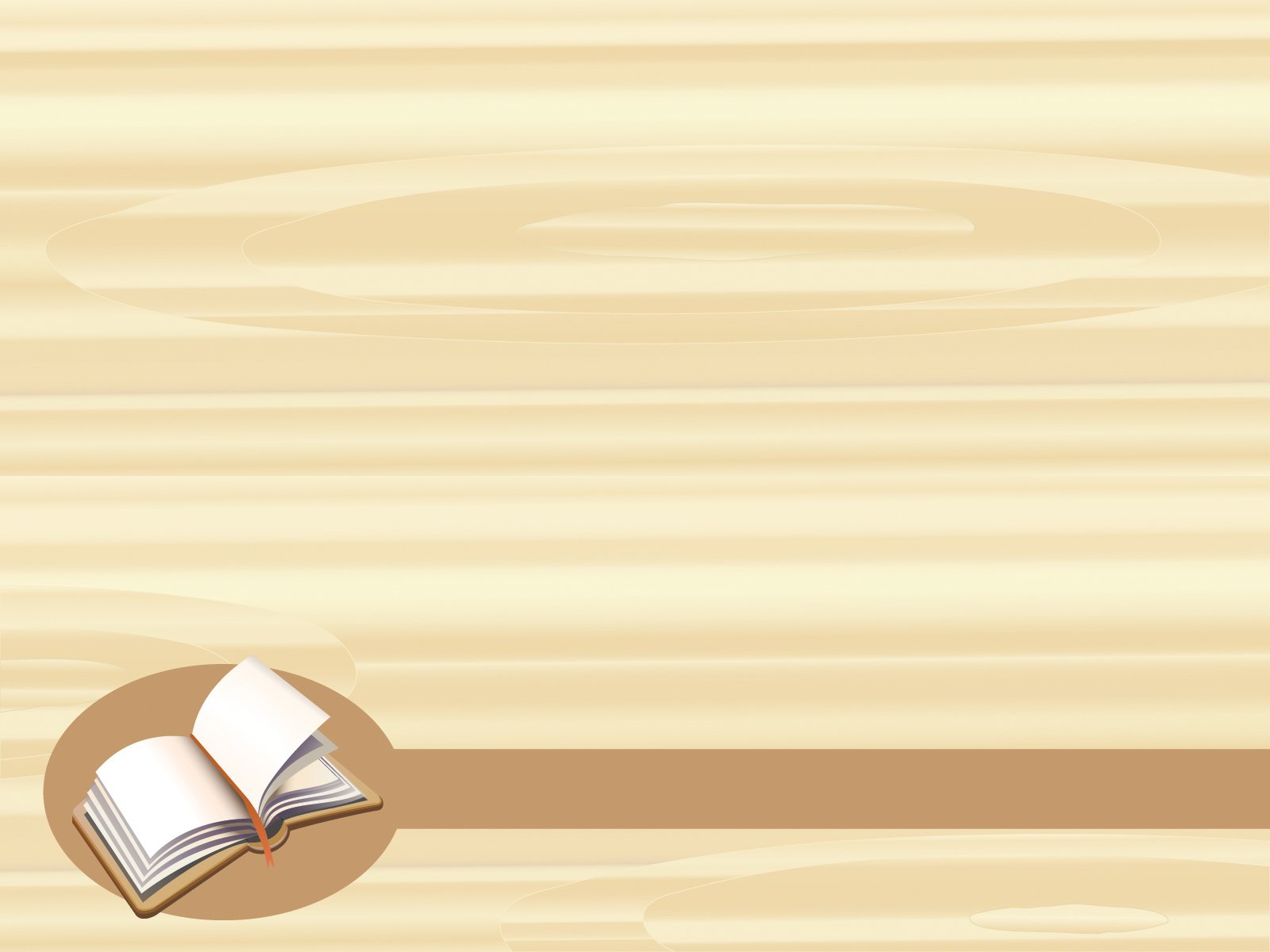 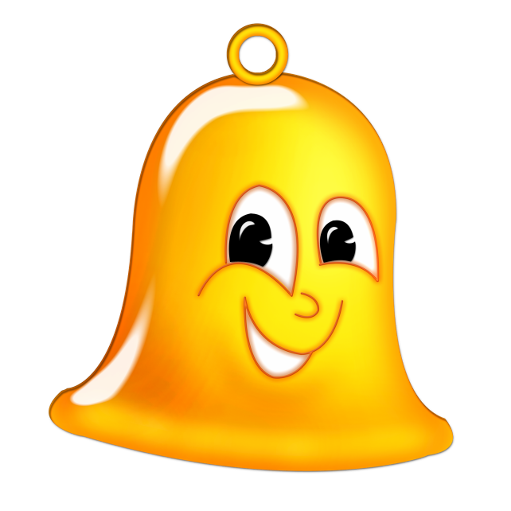 СПАСИБО 

ЗА РАБОТУ НА УРОКЕ!
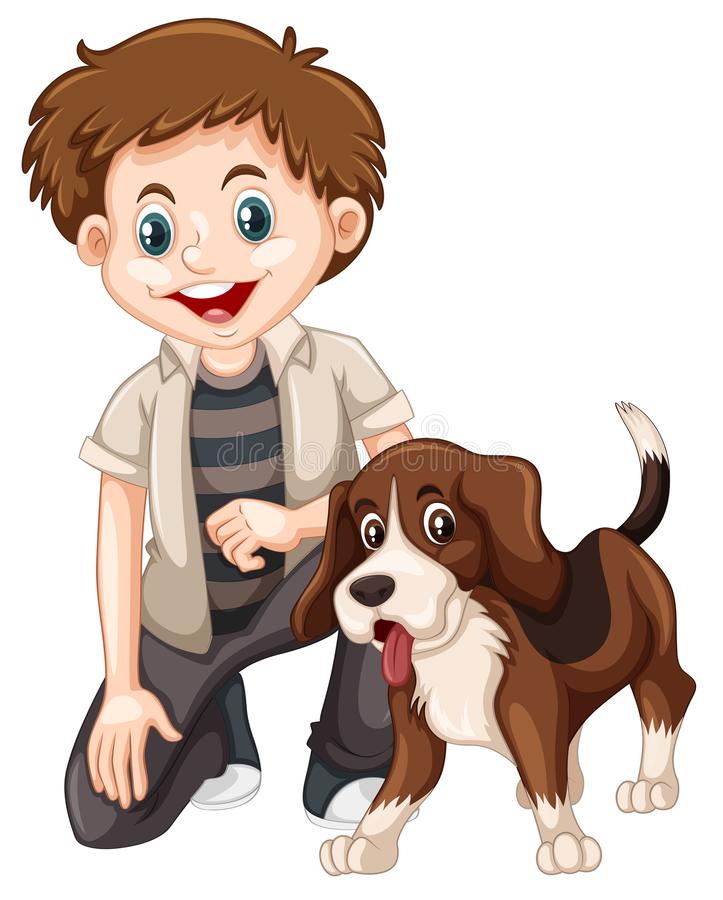